Φορολογική Νομοθεσία
Αναστάσιος δ. Κωνσταντινίδης
Άμεση χρηματοδότηση/επένδυση direct financing
Άμεση χρηματοδότηση/επένδυση Στην περίπτωση αυτή η πλεονασματική οικονομική μονάδα επενδύει απευθείας στα αξιόγραφα που εκδίδει η ελλειμματική οικονομική μονάδα
Παραδείγματα της επένδυσης αυτής αποτελούν η αγορά μετοχών, ομολογιών, εντόκων γραμματίων τα οποία εκδίδονται από την κάθε οικονομική μονάδα
Έμμεση χρηματοδότηση (Indirect financing/Investing)
•Στην περίπτωση αυτή μια οικονομική μονάδα επενδύει στην άλλη διαμέσου ενός χρηματοοικονομικού οργανισμού, ο οποίος παίζει το ρόλο του χρηματοοικονομικού ενδιαμέσου
•Παραδείγματα τέτοιων χρηματοοικονομικών ενδιαμέσων αποτελούν τα αμοιβαία κεφάλαια και οι εταιρίες επενδύσεων χαρτοφυλακίου
Έμμεσες Επενδύσεις (Financial Intermediary)
•Το αντικείμενο των Εταιρειών Επενδύσεων Χαρτοφυλακίου είναι η συγκέντρωση κεφαλαίων και η επένδυση τους σε χρηματιστηριακούς τίτλους με βάση την αρχή της διασποράς του κινδύνου με σκοπό μια ικανοποιητική απόδοση

•Τα Αμοιβαία Κεφάλαια είναι μία μορφή των παραπάνω εταιρειών με ίδιο σκοπό
Το αμοιβαίο κεφάλαιο (η κοινή περιουσία) διαιρείται σε μερίδια (ίδιας τιμής) και ανήκει εξ αδιαιρέτου στους μεριδιούχους ανάλογα με τον αριθμό των μεριδίων τους
Για να μπορούν να διαθέτουν τα δημόσια αγαθά δωρεάν στο κοινωνικό σύνολο, καθώς επίσης και να καλύπτουν τις διάφορες άλλες δαπάνες τους, οι δημόσιοι φορείς χρειάζονται πόρους, τους οποίους δε διαθέτουν, γιατί η περιουσία τους είναι περιορισμένη και δε διαθέτουν άλλους ίδιους πόρους. 
Για την απόκτηση αυτών των πόρων, επομένως, οι δημόσιοι φορείς χρησιμοποιούν διάφορα άλλα μέσα.
Φόρος
Για την δωρεάν διάθεση των δημοσίων αγαθών στο κοινωνικό σύνολο, καθώς και την κάλυψη διάφορων άλλων δαπανών τους, οι δημόσιοι φορείς χρειάζονται πόρους, τους οποίους δεν διαθέτουν. 
Για την απόκτηση τους χρησιμοποιούν τους φόρους.
Οι φόροι έχουν δύο βασικά χαρακτηριστικά γνωρίσματα: 
αποτελούν αναγκαστικό μέσο μετάθεσης πόρων από τον ιδιωτικό στο δημόσιο τομέα και,
αποτελούν μέσο μονομερές, δηλαδή μέσο που συνεπάγεται μόνο παροχή από τους ιδιωτικούς προς τους δημόσιους φορείς χωρίς αντίστοιχη ειδική αντιπαροχή των τελευταίων στους πρώτους.
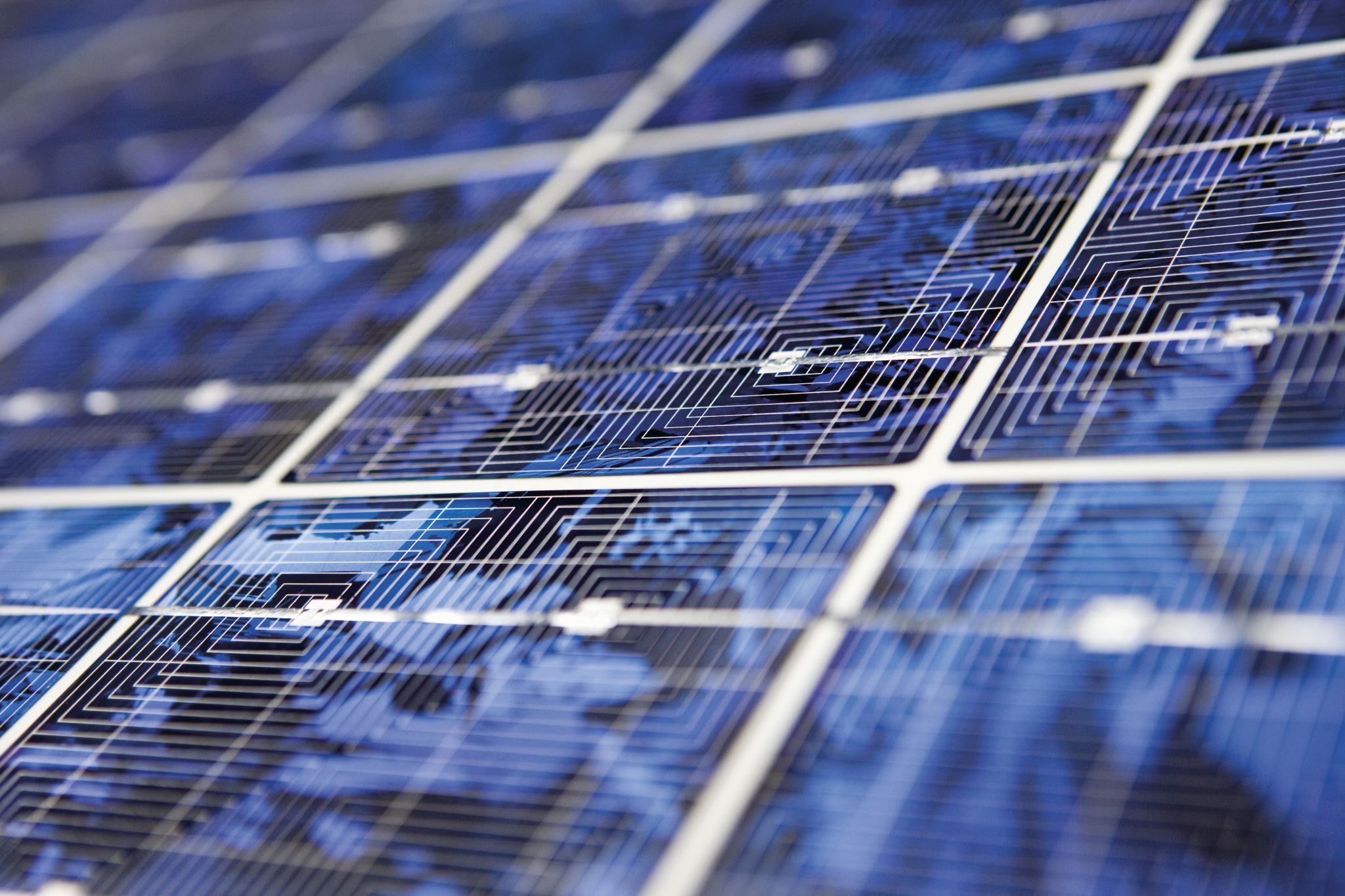 Ορισμός
Άμεσοι- Έμμεσοι Φόροι
Οι φόροι διακρίνονται κατά κύριο λόγο σε δύο κατηγορίες στους:
άμεσους και 
έμμεσους φόρους
Άμεσος
Ένας άμεσος φόρος είναι εκείνη η μορφή που επιβάλλεται από τις αρμόδιες φορολογικές αρχές στο άτομο που τον πληρώνει, δηλαδή στο φορολογούμενο. 
Φόροι που επιβάλλονται από τις κυβερνήσεις επί των εσόδων, του εισοδήματος ή του κέρδους.
Παραδείγματα άμεσης φορολογίας αποτελούν ο φόρος ιδιοκτησίας και ο φόρος εισοδήματος (Gash, 2011).
Έμμεσος
Στον έμμεσο φόρο, που είναι επίσης γνωστός ως εισπρακτέος φόρος, η είσπραξη του πραγματοποιείται από τους μεσάζοντες, ενώ παραδείγματα έμμεσων φόρων αποτελούν ο Φόρος Προστιθέμενης Αξίας (ΦΠΑ), καθώς επίσης και ο φόρος που επιβάλλεται επί των πωλήσεων (Gash, 2011).
Οι έμμεσοι φόροι εισπράττονται κάθε φορά που αγοράζουμε ένα αγαθό (τσίκλες, τσιγάρα, βενζίνη, τρόφιμα, φάρμακα κλπ) και υπηρεσίες (ιατρική επίσκεψη, εισιτήρια μεταφορικών μέσων κλπ). 
Ο φόρος κύκλου εργασιών (πλην ΦΠΑ), τα τέλη χαρτοσήμου και ο φόρος μεταβίβασης ακινήτων.
Φορολογία
Μια από τις πιο σημαντικές πτυχές της άσκησης δημοσιονομικής πολιτικής είναι η επιβολή φορολογίας καθώς και οι μορφές αυτής.
 Ένας από τους κύριους στόχους της δημοσιονομικής πολιτικής τις τελευταίες δεκαετίες είναι η εξεύρεση των κατάλληλων τύπων φορολογίας οι οποίοι θα επιτρέπουν την συλλογή επαρκών εσόδων για το κράτος, με σκοπό αυτό να χρηματοδοτήσει τις ανάγκες του, αλλά δεν θα θέτουν εμπόδια στην προσπάθεια της οικονομίας για μεγέθυνση.
Σκοπός και αναγκαιότητα φορολογίας
Οι φόροι αλλά και γενικότερα οι δημόσιες δαπάνες, πραγματοποιούνται μέσω αποφάσεων που λαμβάνονται σε επίπεδο πολιτικής, ενώ η επιβολή τους προέρχεται από τις τοπικές αρχές, οι οποίες επιβάλλουν τους φόρους σε διάφορες νομικές οντότητες. 
Με άλλα λόγια τόσο οι φόροι όσο και οι δημόσιες δαπάνες αποτελούν συνάρτηση των κυβερνητικών δεσμεύσεων κάθε τοπικής αρχής.
Επιπλέον, δεν επιδέχεται αμφισβήτησης, ότι οι κανονισμοί περί φορολογίας είναι περίπλοκοι και διαφέρουν από τη μια χώρα στην άλλη. 
Ο φορολογικός νόμος είναι αυτός ο οποίος θα καθορίσει σε ποια άτομα ή επιχειρήσεις θα επιβληθεί φόρος, ενώ και ο φορολογικός συντελεστής αποτελεί εκείνο το ποσοστό επί του οποίου πραγματοποιείται η επιβολή του φόρου (Gordon et. al., 1995).
4 R
Αναφορικά με τους λόγους για τους οποίους συντελείται επιβολή των φόρων, με βάση τη διεθνή βιβλιογραφία αυτοί έχουν αναφερθεί σαν τα τέσσερα «R», από τα αρχικά των όρων Revenues, Redistribution, Reprising και Representation και οι οποίοι συνοψίζονται στα ακόλουθα (Ihori, 1991):
Revenues
Τα έσοδα (Revenues) είναι η σημαντικότερη ανάγκη φορολογίας.
 Ειδικότερα, τα έσοδα που συλλέγουν οι κυβερνήσεις μέσω της φορολογίας αξιοποιούνται στο πεδίο της κατασκευής των κοινωνικών υποδομών, καθώς επίσης και των επενδύσεων που συνδέονται με υπηρεσίες κοινής ωφέλειας.
Στα φορολογικά συστήματα, η βασική αποστολή δεν είναι άλλη από τη χρηματοδότηση των ταμείων του δημόσιου τομέα.
 Αναφορικά με τις δραστηριότητες του δημόσιου τομέα, αυτές περιλαμβάνουν μεταξύ άλλων τους τομείς της υγειονομικής περίθαλψης, της σχολικής εκπαίδευσης, της πρόνοιας, των μεταφορών κ.λπ., ενώ η χρηματοδότηση αυτή πραγματοποιείται κατά κύριο λόγο μέσα από φόρους (ΟΕCD, 2014). 
Αξίζει επίσης να σημειωθεί, ότι ο δημόσιος τομέας είναι δυνατόν να παρέχει μεταξύ άλλων υπηρεσίες, οι οποίες δημιουργούν οφέλη για όλη την κοινωνία συνολικά και όχι μόνο ατομικά για τα άτομα που χρησιμοποιούν την εν λόγω υπηρεσία, από την οποία δεν είναι δυνατόν να συντελεστεί αποκλεισμό των μη πληρωτών. 
Όσον αφορά ενδεικτικά παραδείγματα τέτοιων υπηρεσιών, σε αυτά συγκαταλέγονται τα δημόσια πάρκα, η εκπαίδευση κλπ (ΟΕCD, 2014).
Redistribution
Η αναδιανομή (Redistribution) συνδέεται με μια ισορροπημένη κατανομή του πεδίου του πλούτου μεταξύ του εισοδήματος μιας κοινωνίας.
Το δεύτερο καθήκον του φορολογικού συστήματος, το οποίο καθιστά αναγκαία την επιβολή φορολογίας είναι η πραγματοποίηση αλλαγών ως προς την κατανομή του εισοδήματος και του πλούτου που πραγματοποιείται στα πλαίσια του μηχανισμού της αγοράς και η πιο ομοιόμορφη κατανομή των πόρων στον πληθυσμό (ΟΕCD, 2014).
Reprising
Η ανατιμολόγηση (Reprising) χρησιμοποιείται όταν συντελείται επιβολή φόρου για να καταστεί εφικτός ο έλεγχος της κατανάλωσης προϊόντων, όπως είναι για παράδειγμα ο καπνός και το αλκοόλ.
Ο τρίτος λόγος που καθιστά αναγκαία την ύπαρξη της φορολογίας και του φορολογικού συστήματος είναι η ανάγκη να επηρεάσει το φορολογικό σύστημα την οικονομική και κοινωνική ανάπτυξη με το πέρασμα των ετών. 
Είναι γεγονός, ότι το κράτος ενεργεί με τρόπο αρκετά πατερναλιστικό, έχοντας δηλαδή την πρόθεση να επηρεάσει τη συμπεριφορά των πολιτών προς μια ορισμένη κατεύθυνση. Μπορεί να συμβεί μέσω της μεταβολής των μεγεθών των συντελεστών που συνδέονται με τη φορολογία με το πέρασμα των ετών, όταν προσπαθείτε να αμβλύνει τον επιχειρηματικό κύκλο (Gash, 2011).
Representation
Η εκπροσώπηση φορολογικού ελέγχου ή υπεράσπιση ελέγχου (Representation) έχει να κάνει με το ότι η φορολογία αντιπροσωπεύει τη λογοδοσία καθώς επίσης και μια περισσότερο βελτιωμένη διακυβέρνηση (Ihori, 1991).
Οι φόροι θα πρέπει να επηρεάζουν με τέτοιο τρόπο το πεδίο της συμπεριφοράς των καταναλωτών, των επιχειρήσεων, αλλά και των μισθωτών, έτσι ώστε να αποκλείονται από την εμφάνισή τους φαινόμενα όπως η βραδύτερη ανάπτυξη, φορολογική απάτη ή φοροδιαφυγή (Gash, 2011).
Οι βασικές λειτουργίες των φόρων
Οι φόροι επιτελούν τρεις βασικές λειτουργίες.
Ταμιευτική Λειτουργία
Οι φόροι αποτελούν ένα αναγκαστικό μέσο μετάθεσης πόρων από τον ιδιωτικό στο δημόσιο τομέα, έτσι ώστε να μπορούν οι δημόσιοι φορείς να χρηματοδοτούν τις δαπάνες τους και να παρέχουν τις υπηρεσίες τους δωρεάν στο κοινωνικό σύνολο.
 Η λειτουργία αυτή των φόρων είναι γνωστή ως ταμιευτική λειτουργία ή ταμιευτικός σκοπός των φόρων. 
Η λειτουργία αυτή είναι ίσως η βασικότερη λειτουργία των φόρων, δεν είναι όμως η μοναδική τους λειτουργία.
Οικονομική Λειτουργία
Η οικονομική λειτουργία των φόρων αναφέρεται στη χρησιμοποίησή τους ως μέσων άσκησης οικονομικής πολιτικής, λ.χ. ανακατανομής των πόρων στατικά, δηλαδή ανάμεσα στα διάφορα αγαθά και τις υπηρεσίες, σταθεροποίησης της οικονομίας σε επίπεδο πλήρους απασχόλησης, καταπολέμησης της ανεργίας και του πληθωρισμού, και προώθησης της οικονομικής ανάπτυξης μιας χώρας.
Κοινωνική Λειτουργία
Τρίτον, η κοινωνική λειτουργία των φόρων που αναφέρεται στην χρησιμοποίηση τους ως μέσων άσκησης κοινωνικής πολιτικής, δηλαδή για την βελτίωση της διανομής του εισοδήματος και του πλούτου που να ανταποκρίνεται στις αντιλήψεις της κοινωνίας περί κοινωνικής δικαιοσύνης.
Η φορολογική βάση
Φορολογική βάση είναι το μέγεθος με βάση το οποίο υπολογίζεται η φορολογική υποχρέωση, δηλαδή το ποσό φόρου που πρέπει να καταβάλει ο φορολογούμενος. 
Ως φορολογική βάση μπορεί να χρησιμοποιηθεί οποιοδήποτε χαρακτηριστικό γνώρισμα των φορολογουμένων, οικονομικό ή και μη οικονομικό. Στην αρχαιότητα λ.χ. χρησιμοποιούνταν διάφορα χαρακτηριστικά των φορολογουμένων ως βάση για τον υπολογισμό της φορολογικής τους υποχρέωσης. 
Ορισμένα από αυτά ήταν οικονομικά στοιχεία, όπως λ.χ. το μέγεθος της περιουσίας τους, ενώ άλλα δεν είχαν απόλυτα οικονομικό χαρακτήρα, όπως λ.χ. ο αριθμός των παραθυριών του σπιτιού ενός φορολογουμένου ή ακόμη και η ίδια η ύπαρξή του στη ζωή. 
Σήμερα όμως ως φορολογική βάση χρησιμοποιούνται συνήθως διάφορα οικονομικά χαρακτηριστικά του φορολογουμένου και ιδιαίτερα το εισόδημα, η περιουσία και η δαπάνη, ειδικότερα μάλιστα η καταναλωτική δαπάνη.
Στη θεωρία υπάρχει σημαντική διαμάχη σχετικά με το ποιο από τα τρία αυτά στοιχεία αποτελεί την καλύτερη βάση για τον υπολογισμό των φόρων και οδηγεί σε δικαιότερη κατανομή της επιβάρυνσης, που, όπως θα δούμε, προκαλούν οι φόροι.
Η περιουσία χρησιμοποιόταν ως κύρια βάση της φορολογίας κατά την περίοδο πριν από τη βιομηχανική επανάσταση. 
Κατά την περίοδο αυτή, η περιουσία αποτελούσε την κύρια πηγή εισοδήματος και έδειχνε επομένως το μέγεθος της οικονομικής ευημερίας των πολιτών. 
Γι’ αυτό εθεωρείτο ως το ικανοποιητικότερο οικονομικό μέγεθος για τον υπολογισμό της φορολογικής υποχρέωσης των πολιτών.
Μετά από την περίοδο αυτή όμως, οπόταν αναπτύχθηκαν ο δευτερογενής και ο τριτογενής τομέας της οικονομίας και το εισόδημα από εργασία πήρε την κύρια θέση στο συνολικό εισόδημα, η περιουσία έπαυσε να αποτελεί το πλέον πρόσφορο μέγεθος για τον υπολογισμό των φόρων και τη θέση της πήρε το εισόδημα.
Σήμερα πλέον γίνεται δεκτό από την πλειοψηφία των θεωρητικών της Δημόσιας Οικονομικής ότι το εισόδημα πρέπει να χρησιμοποιείται πρωταρχικά ως βάση για τον υπολογισμό της φορο­λογικής υποχρέωσης, γιατί αποτελεί τον κύριο δείκτη της οικονομικής ευμάρειας και επομένως της δυνατότητας των φορολογουμένων να συμβάλλουν στη χρηματοδότηση των δημόσιων δαπανών, θα πρέπει όμως συμπληρωματικά να χρησιμοποιείται και η περιουσία. 
Αυτό είναι ορθό, γιατί αν έχουμε δύο φορολογουμένους με το ίδιο εισόδημα, αλλά ο ένας έχει περιουσία και ο άλλος δεν έχει, ο πρώτος μπορεί να συμβάλλει περισσότερο στη χρηματοδότηση των δημόσιων δαπανών.
Εξάλλου, πολλοί θεωρητικοί υποστηρίζουν ότι η δαπάνη και μάλιστα η καταναλωτική δαπάνη πρέπει να χρησιμοποιείται πρωταρχικά ως βάση για τον υπολογισμό της φορολογικής υποχρέωσης. 
Τα επιχειρήματα που προβάλλονται είναι βασικά δύο:
Η κατανομή της φορολογικής επιβάρυνσης με βάση τη δαπάνη των καταναλωτών είναι δικαιότερη, γιατί η καταναλωτική δαπάνη δείχνει τι αποκομίζει κάθε πολίτης από την κοινωνία, ενώ το εισόδημα δείχνει τι συνεισφέρει κάθε πολίτης στο κοινωνικό σύνολο. 
Θα ήταν επομένως δικαιότερο οι πολίτες να επιβαρύνονται με το κόστος των δημόσιων δαπανών, ανάλογα με το τι αποκομίζει ο καθένας και όχι ανάλογα με εκείνο που συνεισφέρει στην ολότητα, 
Η δαπάνη των φορολογουμένων μπορεί να υπολογιστεί με μεγαλύτερη ακρίβεια, γιατί ορισμένες κατηγορίες εισοδήματος, δεν μπορούν να υπολογιστούν με την ίδια ακρίβεια. 
Όταν όμως ως βάση για τον υπολογισμό των φόρων χρησιμοποιείται η δαπάνη, οι κατηγορίες αυτές εισοδήματος μπορεί να φορολογηθούν, γιατί η φορολογική υποχρέωση θα υπολογίζεται με βάση τη συνολική δαπάνη, ανεξάρτητα από την κατηγορία εισοδήματος από την οποία καλύπτεται.
Αντίθετα, όσοι υποστηρίζουν την άποψη ότι το εισόδημα θα πρέπει να αποτελεί την κυριότερη βάση των φόρων, ισχυρίζονται ότι το εισόδημα δείχνει το μέγεθος της αγοραστικής δύναμης που κατέχει κάθε φορολογούμενος και παριστάνει επομένως την ικανότητα καθενός να συνεισφέρει στην κάλυψη των δημόσιων δαπανών. 
Επιπλέον, υποστηρίζουν ότι όταν ως βάση χρησιμοποιείται η καταναλωτική δαπάνη, δεν υποβάλλονται στο φόρο οι αποταμιεύσεις, οι οποίες αποτελούν ένα μεγάλο μέρος του εισοδήματος των υψηλότερων εισοδηματικών τάξεων, πράγμα που θα οδηγούσε σε σχηματισμό περιουσιών και άνιση διανομή του πλούτου.
Τέλος, αν χρησιμοποιηθεί η δαπάνη ως βάση για την επιβολή των φόρων, η επιβάρυνση των φορολογουμένων δε θα εξαρτάται μόνο από τη δυνατότητά τους να συνεισφέρουν στην κάλυψη των δημόσιων δαπανών, αλ­λά και από τις προσωπικές και οικογενειακές τους συνθήκες.
 Έτσι, δυο φορολογούμενοι με την ίδια αγοραστική δύναμη θα πλήρωναν διαφορετικό ποσό φόρου και μάλιστα αυτός που θα είχε μεγαλύτερη οικογένεια, και θα ήταν ουσιαστικά πτωχότερος, θα πλήρωνε περισσότερα.
Στην πράξη, ως βάση των φόρων χρησιμοποιούνται σήμερα και τα τρία αυτά οικονομικά χαρακτηριστικά των φορολογουμένων, δηλαδή η περιουσία, το εισόδημα και η δαπάνη. Αλλά μεγαλύτερη σημασία έχει το εισόδημα και η δαπάνη, ενώ η σχετική συμβολή της περιουσίας στα συνολικά φορολογικά έσοδα των δημόσιων φορέων είναι περιορισμένη.
Η Φορολογούμενη Μονάδα
Το πρόσωπο του οποίου τα χαρακτηριστικά χρησιμοποιούνται ως βάση υπολογισμού των φόρων (λ.χ. το εισόδημά του, η περιουσία του ή οι καταναλωτικές του δαπάνες) και το οποίο συνήθως είναι υποχρεωμένο να καταβάλει το φόρο στο δημόσιο λέγεται φορολογούμενη μονάδα. 
Ένα ζήτημα που γεννιέται σε πολλές κατηγορίες φόρων είναι αν ως φορολογούμενες μονάδες θα πρέπει να χρησιμοποιούνται μόνο τα φυσικά πρόσωπα ή αν ως τέτοιες μονάδες πρέπει να θεωρούνται και τα νομικά πρόσωπα. 
Ορισμένοι θεωρητικοί υποστηρίζουν ότι μόνο τα φυσικά πρόσωπα πρέπει να αποτελούν φορολογούμενες μονάδες, ενώ άλλοι έχουν την άποψη ότι τέτοιες μονάδες πρέπει να αποτελούν και τα νομικά πρόσωπα. 
΄Ομοια, στην πράξη, ορισμένες χώρες υποβάλλουν σε ορισμένες φορολογίες μόνο τα φυσικά πρόσωπα, ενώ σε άλλες χώρες υποβάλλονται τόσο τα φυσικά όσο και τα νομικά πρόσωπα
Ένα δεύτερο ζήτημα που γεννιέται στην περίπτωση ορισμένων φόρων, και ιδιαίτερα των προσωπικών φόρων, είναι αν ως φορολογούμενη μονάδα θα θεωρείται η οικογένεια ως σύνολο ή τα επιμέρους άτομά της. 
Αυτό έχει ιδιαίτερη σημασία στην περίπτωση των προοδευτικών φόρων, όπως είναι λ.χ. ο φόρος εισοδήματος φυσικών προσώπων ή ορισμένοι φόροι περιουσίας, γιατί όταν ως μονάδα χρησιμοποιείται η οικογένεια, η φορολογική επιβάρυνση είναι μεγαλύτερη από την αντίστοιχη επιβάρυνση που προκύπτει όταν ως φορολογούμενες μονάδες χρησιμοποιούνται τα επιμέρους άτομα.
Ο φορολογικός συντελεστής
Φορολογικός συντελεστής λέγεται το ποσό του φόρου που αντιστοιχεί σε κάθε μια μονάδα της φορολογικής βάσης. Διακρίνεται στον μέσο και στον οριακό φορολογικό συντελεστή.
Μέσος Φορολογικός Συντελεστής
Ο μέσος φορολογικός συντελεστής είναι ο λόγος του ποσού του φόρου που καταβάλλεται συνολικά προς τη συνολική αξία της φορολογικής βάσης. 
O μέσος φορολογικός συντελεστής προκύπτει αν οι συνολικοί φόροι που καταβάλλονται διαιρεθούν με το συνολικό εισόδημα. 
Ο μέσος φορολογικός συντελεστής χρησιμοποιείται ως μονάδα μέτρησης της φορολογικής επιβάρυνσης ενός νοικοκυριού, δηλαδή το πώς οι φόροι επηρεάζουν την κατανάλωση του στο παρόν και στο μέλλον.
Οριακός Φορολογικός Συντελεστής
Ο οριακός φορολογικός συντελεστής είναι ο πρόσθετος φόρος που πρέπει να καταβληθεί για κάθε μια νέα μονάδα της φορολογικής βάσης.
Οριακός φορολογικός συντελεστής είναι ο επιπλέον φόρος που πρέπει να καταβληθεί για κάθε μια μονάδα αύξησης της φορολογικής βάσης.
Ο οριακός φορολογικός συντελεστής μετράει τον βαθμό στον όποιο οι φόροι επηρεάζουν τα οικονομικά κίνητρα των νοικοκυριών ή των επιχειρήσεων, δηλαδή το εάν πρέπει να εξοικονομούν περισσότερα, να εργάζονται περισσότερο ή ακόμα και να δέχονται μεγαλύτερους κινδύνους στα χαρτοφυλάκια τους.
Όταν η φορολογική βάση μετριέται σε μονάδες ποσότητας, τότε ο φορολογικός συντελεστής ονομάζεται συντελεστής κατά μονάδα (unit tax rate), λ.χ. 10 ευρώ ανά κιλό, 
ενώ όταν το μέγεθος της φορολογικής βάσης μετριέται σε μονάδες αξίας, ο φορολογικός συντελεστής ονομάζεται συντελεστής κατ’αξία (ad valorem tax rate), λ.χ. 10% της τιμής του προϊόντος.
Οι φόροι των οποίων οι συντελεστές εκφράζονται κατά μονάδα προϊόντος είναι περισσότερο αντικοινωνικοί, γιατί δε διαφοροποιούν την επιβάρυνση ανάλογα με την ποιότητα του είδους και επομένως επιβαρύνουν τις χαμηλότερες εισοδηματικές τάξεις αναλογικά περισσότερο από ό,τι οι φόροι που εκφράζονται κατ’ αξία.
Αν υποθέσουμε ότι ο φόρος που επιβάλλεται στα τσιγάρα είναι 2 ευρώ το πακέτο, τότε η επιβάρυνση του φθηνού πακέτου που κοστίζει λ.χ. 3 ευρώ, είναι 66,7% ενώ η επιβάρυνση του ακριβού πακέτου, που κοστίζει 1200 δραχμές είναι μόνο 40,0%.
 Η επιβάρυνση, δηλαδή, είναι αντίστροφα ανάλογη της τιμής του προϊόντος, ενώ όταν ο συντελεστής εκφράζεται κατ’αξία, η επιβάρυνση είναι ανάλογη της τιμής του. 
Στην πράξη σήμερα, πάντως, οι περισσότεροι φόροι είναι εξοπλισμένοι με συντελεστές κατ’αξία και μόνο ορισμένοι ειδικευμένοι φόροι ή δασμοί επιβάλλονται με συντελεστές κατά μονάδα προϊόντος.
Το Φορολογικό Σύστημα
Οι δημόσιοι φορείς, για να πετυχαίνουν καλύτερα τις πολλαπλές επιδιώξεις τους, επιβάλλουν συνήθως περισσότερους από ένα φόρους. 
Αυτό είναι απαραίτητο γιατί ορισμένοι φόροι είναι περισσότερο αποτελεσματικοί στην πραγματοποίηση ορισμένων στόχων των δημόσιων φορέων, ενώ άλλοι φόροι είναι πιο αποτελεσματικοί στην πραγματοποίηση άλλων στόχων. 
Με άλλα λόγια, οι διάφορες κατηγορίες φόρων εμφανίζουν πλεονεκτήματα και μειονεκτήματα, γϊ αυτό πρέπει να συνδυάζονται κατάλληλα ώστε να ελαχιστοποιούνται τα μειονεκτήματα της φορολογίας και να μεγιστοποιούνται τα πλεονεκτήματα της.
 Έτσι λ.χ. οι άμεσοι φόροι, δηλαδή οι φόροι εισοδήματος και οι φόροι περιουσίας, πλεονεκτούν των έμμεσων από άποψη κοινωνικής δικαιοσύνης, γιατί οι πρώτοι είναι συνήθως προοδευτικοί και κατανέμουν δικαιότερα το φορολογικό βάρος από τους δεύτερους, οι οποίοι είναι αναλογικοί, δηλαδή επιβάλλονται με ένα συντελεστή και δημιουργούν αντίστροφη προοδευτικότητα ως προς το εισόδημα. 
Αντίθετα, οι έμμεσοι φόροι δαπάνης πλεονεκτούν των άμεσων φόρων, γιατί δεν επηρεάζουν αρνητικά τα κίνητρα οικονομικής δραστηριότητας, όπως λ.χ. το κίνητρο για εργασία, για αποταμίευση και επένδυση, στην έκταση που το κάνουν οι άμεσοι φόροι, και ιδιαίτερα οι φόροι εισοδήματος. Γϊ αυτό ο συνδυασμός και των δύο αυτών κατηγοριών φόρων πετυχαίνει καλύτερα τους στόχους των δημόσιων φορέων.
Οι διάφοροι φόροι που επιβάλλει μια χώρα λέμε ότι αποτελούν το φορολογικό της σύστημα.
 Παρόλο που οι περισσότερες χώρες επιβάλλουν ανάλογους φόρους, τα φορολογικά συστήματα των διάφορων χωρών διαφέρουν μεταξύ τους, γιατί το φορολογικό σύστημα κάθε χώρας εξαρτάται από διάφορους οικονομικούς, κοινωνικούς και πολιτικούς παράγοντες.
Σημαντική όμως διαφορά στη διάρθρωση των φορολογικών συστημάτων παρατηρείται μεταξύ αναπτυγμένων και αναπτυσσόμενων χωρών.
Στις αναπτυγμένες οικονομίες επικρατούν συνήθως οι άμεσοι φόροι και ιδιαίτερα οι φόροι εισοδήματος, ενώ στις αναπτυσσόμενες οικονομίες επικρατούν κυρίως οι έμμεσοι φόροι δαπάνης. 
Αυτό γίνεται γιατί στις αναπτυγμένες οικονομίες τα εισοδήματα είναι υψηλά, οι φοροτεχνικές υπηρεσίες πιο οργανωμένες, η λογιστική οργάνωση των οικονομικών μονάδων περισσότερο προχωρημένη και η τάση των φορολογουμένων για φοροδιαφυγή μικρότερη, με συνέπεια να είναι αποδοτική η φορολογία εισοδήματος. 
Αντίθετα στις αναπτυσσόμενες οικονομίες, το κατά κεφαλή εισόδημα είναι μικρό και η διανομή του εισοδήματος περισσότερο άνιση, με συνέπεια ένα μικρό μέρος του πληθυσμού να συμφέρει να υπαχθεί στη φορολογία εισοδήματος. 
Επιπλέον, στις χώρες αυτές οι φοροτεχνικές υπηρεσίες είναι λιγότερο οργανωμένες, η λογιστική οργάνωση των οικονομικών μονάδων πενιχρή και η τάση για φοροδιαφυγή σχετικά μεγάλη. Κατά συνέπεια, η απόδοση της φορολογίας εισοδήματος και γενικότερα των άμεσων φόρων είναι μικρή, με αποτέλεσμα οι χώρες αυτές να στηρίζονται κυρίως στους έμμεσους φόρους.
Έννοια του φορολογικού βάρους και κριτήρια δίκαιης κατανομής του
0ι φόροι είναι μονομερείς παροχές των ιδιωτικών φορέων στο δημόσιο, γιατί δεν αντισταθμίζονται από ειδική αντιπαροχή του δημοσίου στους ιδιωτικούς φορείς, ανάλογη με το ύψος της παροχής του καθενός. 
Λόγω της μονομέρειας αυτής, οι φόροι προκαλούν μια επιβάρυνση στους ιδιωτικούς φορείς, που είναι γνωστή ως φορολογικό βάρος. 
Το φορολογικό αυτό βάρος δεν είναι τίποτε άλλο παρά το κόστος της δωρεάν παροχής των δημόσιων αγαθών και χρηματοδότησης των άλλων δραστηριοτήτων των δημόσιων φορέων.
Ένα βασικό πρόβλημα που απασχολεί τον κλάδο της Δημόσιας Οικονομικής είναι η εξεύρεση ενός τρόπου δίκαιης κατανομής του φορολογικού βάρους μεταξύ των πολιτών. 
Δύο βασικά ζητήματα γεννιόνται εδώ.
 Το πρώτο αναφέρεται στον ορισμό της δίκαιης κατανομής του φορολογικού βάρους ενώ το δεύτερο αναφέρεται στην εξεύρεση κατάλληλων κριτηρίων με βάση τα οποία πρέπει να επιβάλλονται οι φόροι, ώστε η κατανομή του φορολογικού βάρους να είναι δίκαιη.
Σχετικά με το πρώτο θέμα, η επικρατούσα άποψη είναι ότι στις δημοκρατικά οργανωμένες κοινωνίες, ως δίκαιη θεωρείται η κατανομή του φο­ρολογικού βάρους όταν ανταποκρίνεται στις γενικά παραδεγμένες αντιλήψεις του κοινωνικού συνόλου για κοινωνική δικαιοσύνη. 
Και συνήθως γίνεται δεκτό ότι τέτοια είναι η κατανομή του φορολογικού βάρους, όταν ανταποκρίνεται σε δύο βασικές αρχές: α) την αρχή της οριζόντιας φορολογικής ισότητας και 6) την αρχή της κάθετης φορολογικής ισότητας.
 Η πρώτη αρχή ικανοποιείται όταν οι πολίτες, που βρίσκονται κάτω από τις ίδιες συνθήκες, έχουν την ίδια φορολογική μεταχείριση. Η δεύτερη αρχή ικανοποιείται όταν οι πολίτες, που βρίσκονται κάτω από διαφορετικές συνθήκες, έχουν διαφορετική φορολογική μεταχείριση
ΟριζόντιαΚάθετη φορολογική ισότητα
Η φορολογική αρχή της ισότητας επιβάλλει την όμοια μεταχείριση των φορολογουμένων κάτω από όμοιες οικονομικές συνθήκες (οριζόντια φορολογική ισότητα)
Η αρχή σύμφωνα με την οποία παραπλήσια μεταξύ τους άτομα που κάνουν διαφορετικές οικονομικές επιλογές θα πρέπει να τυγχάνουν παρόμοιας μεταχείρισης από το φορολογικό σύστημα. 
και την ανόμοια μεταχείριση όσων βρίσκονται κάτω από ανόμοιες περιστάσεις (κάθετη φορολογική ισότητα)
Η αρχή σύμφωνα με την οποία ομάδες με περισσότερους πόρους θα πρέπει να πληρώνουν υψηλότερους φόρους σε σχέση με ομάδες με χαμηλότερους πόρους.
Όταν τηρούνται οι δύο πιο πάνω αρχές, η κατανομή του φορολογικού βάρους είναι δίκαιη. 
Το πρόβλημα που γεννιέται όμως είναι, να καθορίσει κανείς πότε δύο πολίτες βρίσκονται κάτω από τις ίδιες συνθήκες για φορολογικούς σκοπούς και πότε όχι.
 Επιπλέον, στην περίπτωση που δύο πολίτες βρίσκονται κάτω από διαφορετικές συνθήκες, προκύπτει το πρόβλημα, να καθορίσουμε πόσο θα πρέπει να διαφοροποιήσουμε τη φορολογική τους επιβάρυνση. 
Με άλλα λόγια έχουμε το ερώτημα, αν η φορολογία πρέπει να είναι αναλογική, προοδευτική κ.λπ.
Φορολογικά Συστήματα
Προοδευτικό Φορολογικό σύστημα
 Αναλογικό Φορολογικό Σύστημα
Αντίστροφα Προοδευτικό Φορολογικό σύστημα
• Ορισμός συνολικού εισοδήματος των Haig-Simons: Ορίζει τους φορολογητέους πόρους ως τη μεταβολή στις δυνατότητες κατανάλωσης ενός ατόμου κατά τη διάρκεια του έτους. Εναλλακτικά, μπορούμε να πούμε ότι ο ορισμός του συνολικού εισοδήματος των Haig-Simons ορίζει τι πραγματικά μπορεί να φορολογηθεί από ένα άτομο βασιζόμενο στη δυνατότητα που έχει για να πληρώσει το άτομο αυτό τους φόρους του.
Προοδευτικό Φορολογικό σύστημα
Καλείται το φορολογικό σύστημα στο οποίο ο πραγματικός μέσος φορολογικός συντελεστής αυξάνεται καθώς αυξάνεται και το εισόδημα. 
Πιο συγκεκριμένα, ένας προοδευτικός φορολογικός συντελεστής χρησιμοποιείται για να χαρακτηρίσει έναν φόρο ο οποίος εμφανίζει αύξηση παράλληλα με τις αυξήσεις του εισοδήματος (Gordon et. al., 1995).
Οι προοδευτικοί συντελεστές εμφανίζουν υψηλότερο εισόδημα έχουν τη δυνατότητα να προβούν σε περισσότερες πληρωμές φόρου σε σχέση με τα άτομα που εμφανίζουν μικρότερα εισοδήματα, με συνέπεια το στοιχείο αυτό να έχει ως αποτέλεσμα, τα προοδευτικά ποσοστά φορολογίας να αναδιανέμουν τον πλούτο και το εισόδημα (Gordon et. al., 1995).
Αναλογικό Φορολογικό Σύστημα
Καλείται ένα φορολογικό σύστημα στο οποίο ο πραγματικός μέσος φορολογικός συντελεστής δε μεταβάλλεται καθώς μεταβάλλεται και το εισόδημα και επομένως όλοι οι φορολογούμενοι καταβάλλουν την ίδια αναλογία του εισοδήματος τους σε φόρους.
Ένας αναλογικός φόρος υφίσταται όταν ο μέσος φόρος δεν εξαρτάται από το μέγεθος του εισοδήματος και επιβάλλεται με τον ίδιο τρόπο σε όλους τους φορολογούμενους (Gordon et. al., 1995).
Αντίστροφα Προοδευτικό Σύστημα
Καλείται το φορολογικό σύστημα στο οποίο ο πραγματικός μέσος φορολογικός συντελεστής μειώνεται καθώς αυξάνεται και το εισόδημα.
Ένας αντίστροφα προοδευτικός φόρος υφίσταται στις περιπτώσεις εκείνες, που ο φορολογικός συντελεστής εμφανίζει σημαντική μείωση, καθώς παρατηρούνται αυξήσεις στο ποσό που υπόκειται σε φόρο.
 Οι αντίστροφα προοδευτικοί συντελεστές οδηγούν σε μετατόπιση των φορολογικών υποχρεώσεων των πολιτών που έχουν υψηλότερο εισόδημα σε εκείνους του πολίτες που εμφανίζουν χαμηλότερα εισοδήματα, (Gordon et. al., 1995).
Ορισμός συνολικού εισοδήματος των Haig-Simons
Ορίζει τους φορολογητέους πόρους ως τη μεταβολή στις δυνατότητες κατανάλωσης ενός ατόμου κατά τη διάρκεια του έτους. Εναλλακτικά, μπορούμε να πούμε ότι ο ορισμός του συνολικού εισοδήματος των Haig-Simons ορίζει τι πραγματικά μπορεί να φορολογηθεί από ένα άτομο βασιζόμενο στη δυνατότητα που έχει για να πληρώσει το άτομο αυτό τους φόρους του.
Σχετικά με τα κριτήρια που μπορεί να χρησιμοποιηθούν για τη δίκαιη κατανομή του φορολογικού βάρους, έχουν αναπτυχθεί δύο θεωρίες: 
1) η θεωρία του ανταλλάγματος και 
2) η θεωρία της φοροδοτικής ικανότητας.
Η θεωρία του ανταλλάγματος
Κατά τη θεωρία του ανταλλάγματος δύο πολίτες βρίσκονται κάτω από τις ίδιες συνθήκες για φορολογικούς σκοπούς και επομένως πρέπει να έχουν την ίδια φορολογική μεταχείριση, όταν αποκομίζουν το ίδιο όφελος από τη δραστηριότητα του δημοσίου.
 Αντίθετα, δύο πολίτες βρίσκονται κάτω από διαφορετικές συνθήκες για φορολογικούς σκοπούς και πρέπει να έχουν διαφορετική φορολογική μεταχείριση, όταν αποκομίζουν διαφορετικό όφελος από τη δραστηριότητα του δημοσίου. 
Κάθε πολίτης επομένως πρέπει να καταβάλει φόρο ανάλογο με το όφελος που αποκομίζει από τη δραστηριότητα του δημοσίου
Η θεωρία του ανταλλάγματος φαίνεται να δίνει ικανοποιητική λύση στο πρόβλημα της δίκαιης κατανομής του φορολογικού βάρους, γιατί η επιβολή των φόρων με βάση τη θεωρία αυτή στηρίζεται στην αρχή της αντιπαροχής, που είναι γενικά αποδεκτή ως “ηθική” αρχή από τις κοινωνίες που στηρίζονται στη λειτουργία της ελεύθερης αγοράς. 
Πραγματικά, αφού οι κοινωνίες αυτές δέχονται σήμερα ότι, για την απόκτηση ενός ιδιωτικού αγαθού πρέπει να καταβάλλεται αντίστοιχη τιμή ως αντιπαροχή, η αρχή αυτή θα πρέπει να εφαρμόζεται και στο δημόσιο τομέα.
Η εφαρμογή της θεωρίας αυτής εμφανίζει το πλεονέκτημα, ότι επιτρέπει την προσαρμογή της παραγωγής των δημόσιων αγαθών στις προτιμήσεις των πολιτών, όπως ακριβώς συμβαίνει και με τα ιδιωτικά αγαθά. 
Επιπλέον η κατανομή του φορολογικού βάρους με βάση το ειδικό όφελος, που αποκομίζει κάθε άτομο, επιβάλλει τη σύνδεση των δαπανών και των φόρων και οδηγεί στη λήψη περισσότερο ορθολογικών αποφάσεων στο δημόσιο τομέα.
 Τέλος, η εφαρμογή της αρχής της αντιπαροχής θα έχει ως συνέπεια τον περιορισμό των δυσμενών επιδράσεων της φορολογίας, γιατί ο φόρος θα προσαρμόζεται κάθε φορά στο όφελος που αποκομίζει ο φορολογούμενος από τη δραστηριότητα του δημοσίου και δε θα αποτελεί πια μονομερή παροχή του φορολογουμένου στο δημόσιο, ένα μέρος της οποίας μπορεί να γίνεται για όφελος, το οποίο αποκομίζουν άλλοι φορολογούμενοι.
Παρά τα πιο πάνω φαινομενικά πλεονεκτήματά της, η θεωρία του ανταλλάγματος δε δίνει ικανοποιητική λύση στο πρόβλημα της δίκαιης κατανομής του φορολογικού βάρους. 
Η βασική αντίρρηση κατά της θεωρίας αυτής είναι, ότι δεν μπορούμε συνήθως να καθορίσουμε με ακρίβεια το όφελος που αποκομίζουν τα επιμέρους άτομα από τις διάφορες δραστηριότητες του δημοσίου και κυρίως από τα δημόσια αγαθά. Πραγματικά, ένα σημαντικό μέρος από τις δραστηριότητες του δημοσίου αναφέρεται στην παραγωγή των δημόσιων αγαθών, που αποφέρουν όφελος στο κοινωνικό σύνολο, αλλά δεν μπορούμε να γνωρίζουμε τι όφελος απολαμβάνει κάθε πολίτης. 
Επίσης το όφελος από πολλές άλλες δραστηριότητες του δημοσίου, λ.χ. από τη σταθεροποίηση της οικονομίας ή από την επιτάχυνση της οικονομικής ανάπτυξης, δεν μπορεί εύκολα να διαιρεθεί και να εξατομικευθεί. 
Κατά συνέπεια, δεν μπορούμε να κατανείμουμε τους φόρους ανάλογα με το όφελος που αποκομίζουν τα διάφορα άτομα του κοινωνικού συνόλου. Η θεωρία του ανταλλάγματος δηλαδή δεν μπορεί εύκολα να εφαρμοσθεί στην πράξη
Αλλά, εκτός από το ότι η θεωρία αυτή δε δίνει μια πρακτική λύση στο πρόβλημα της δίκαιης κατανομής του φορολογικού βάρους, πολλές φορές μπορεί να οδηγεί σε κατανομή του βάρους αυτού που δεν ανταποκρίνεται καθόλου στις γενικά παραδεγμένες αρχές για κοινωνική δικαιοσύνη.
 Πραγματικά, αν χρησιμοποιήσουμε τη θεωρία του ανταλλάγματος για την κατανομή του φορολογικού βάρους, θα έχουμε ως αποτέλεσμα την αναλογικά μεγαλύτερη επιβάρυνση των ασθενέστερων τάξεων, γιατί οι χαμηλότερες εισοδηματικές τάξεις καταναλώνουν, αναλογικά με το εισόδημά τους, μεγαλύτερη ποσότητα δημόσιων αγαθών από τις υψηλότερες εισοδηματικές τάξεις. 
Τέτοια κατανομή του φορολογικού βάρους, όμως, δε θεωρείται ότι είναι δίκαιη σήμερα. 
Επιπλέον η κατανομή του φορολογικού βάρους με βάση την αρχή του ανταλλάγματος θα είχε ως αποτέλεσμα την αδυναμία των ασθενέστερων τάξεων να καταναλώσουν μια ικανοποιητική ποσότητα από τα δημόσια αγαθά και αυτό δε φαίνεται ότι ανταποκρίνεται σήμερα στις αντιλήψεις του κοινωνικού συνόλου για κοινωνική δικαιοσύνη
Κατά συνέπεια, αν και η θεωρία του ανταλλάγματος θα μπορούσε να εφαρμοστεί σε ορισμένες περιπτώσεις, η εφαρμογή της δε θεωρείται συνήθως κοινωνικά σκόπιμη και γι’ αυτό αποφεύγεται.
 Χαρακτηριστικό παράδειγμα αποτελεί η υγεία όπου αν και θα μπορούσε, τουλάχιστον μερικά, να εφαρμοστεί η αρχή του ανταλλάγματος, εντούτοις η εφαρμογή της αποφεύγεται κατά κανόνα. 
Πραγματικά, στην περίπτωση της υγείας, δεν κρίνεται επιθυμητή η εφαρμογή της αρχής της αντιπαροχής, γιατί δε θα επέτρεπε στις χαμηλότερες εισοδηματικές τάξεις να καταναλώσουν αρκετή ποσότητα από το αγαθό αυτό, πράγμα που δεν είναι επιθυμητό από το κοινωνικό σύνολο.
Υπάρχουν βέβαια ορισμένες περιπτώσεις, όπου η εφαρμογή της αρχής του ανταλλάγματος είναι τεχνικά δυνατή και κοινωνικά σκόπιμη. 
Παράδειγμα αποτελούν τα διόδια, που επιβάλλονται σε ορισμένους δρόμους. Τα διόδια αποτελούν ουσιαστικά το αντίτιμο για τη χρήση των δρόμων. 
Άλλο παράδειγμα είναι ο φόρος βενζίνης, ο οποίος, αποτελεί ένα ανταποδοτικό φόρο που έχει ως σκοπό να κατανείμει το κόστος των δρόμων σε όσους τους χρησιμοποιούν και μάλιστα ανάλογα με το πόσο τους χρησιμοποιούν.
Η θεωρία της φοροδοτικής ικανότητας
Κατά τη θεωρία της φοροδοτικής ικανότητας, δίκαιη θεωρείται η κατανομή του φορολογικού βάρους, όταν γίνεται με βάση την ικανότητα κάθε ατόμου να συνεισφέρει στα κοινά. 
Κατά τη θεωρία αυτή δύο άτομα βρίσκονται κάτω από τις ίδιες συνθήκες για φορολογικούς σκοπούς και θα πρέπει να έχουν την ίδια φορολογική μεταχείριση, όταν έχουν την ίδια φοροδοτική ικανότητα. 
Αντίθετα τα άτομα αυτά βρίσκονται κάτω από διαφορετικές συνθήκες και θα πρέπει να έχουν διαφορετική φορολογική μεταχείριση, όταν έχουν διαφορετική φοροδοτική ικανότητα.
 Κατά συνέπεια κριτήριο για τη δίκαιη κατανομή των φόρων είναι εδώ η φοροδοτική ικανότητα και όχι το ειδικό όφελος που αποκομίζει κάθε πολίτης από τη δραστηριότητα του δημοσίου.
Η θεωρία της φοροδοτικής ικανότητας οδηγεί σε κατανομή του φορολογικού βάρους, η οποία ανταποκρίνεται στις αντιλήψεις του κοινωνικού συνόλου για την κοινωνική δικαιοσύνη, που επικρατούν σήμερα. 
Πραγματικά στις σύγχρονες κοινωνίες γίνεται συνήθως δεκτό ότι κάθε πολίτης πρέπει να συμμετέχει στα κοινά, ανάλογα με τις οικονομικές του δυνατότητες.
Το ελληνικό Σύνταγμα λ.χ. ορίζει ότι οι Έλληνες πολίτες συμμετέχουν αδιάκριτα στα δημόσια βάρη, ανάλογα με τις δυνάμεις τους. 
Παρ’ όλα αυτά η θεωρία της φοροδοτικής ικανότητας παρουσιάζει ένα σημαντικό μειονέκτημα, ότι δηλαδή δε συνδέει το ποσό φόρου, που καταβάλλει κάθε πολίτης, με το όφελος που απολαμβάνει από το δημόσιο, και αυτό είναι ενδεχόμενο να οδηγήσει σε εξασθένιση των κινήτρων για εργασία, αποταμίευση κ.ά., γιατί στην περίπτωση αυτή φορολογούνται περισσότερο, εκείνοι που καταβάλλουν μεγαλύτερη προσπάθεια, από εκείνους που καταβάλλουν μικρότερη προσπάθεια.
Κατά την εφαρμογή της θεωρίας της φοροδοτικής ικανότητας γεννιόνται δύο βασικά ζητήματα:
Πρώτον, ποιοι παράγοντες προσδιορίζουν τη φοροδοτική ικανότητα των φορολογουμένων
και δεύτερον, πώς πρέπει να διαφοροποιείται η φορολογική επιβάρυνση ανάμεσα στους πολίτες που έχουν διαφορετική φοροδοτική ικανότητα;
Σχετικά με το πρώτο ζήτημα, υπάρχουν δύο κατηγορίες παραγόντων, που προσδιορίζουν τη φοροδοτική ικανότητα των πολιτών. 
Οι αντικειμενικοί και οι υποκειμενικοί.
Ως αντικειμενικοί παράγοντες θεωρούνται συνήθως το εισόδημα, η περιουσία και η καταναλωτική δαπάνη, οι οποίοι γι’ αυτό άλλωστε αποτελούν και τα μεγέθη που χρησιμοποιούνται ως βάσεις των φόρων. 
Οι δύο πρώτοι παράγοντες αποδεικνύουν κατά κάποιο τρόπο την ύπαρξη φοροδοτικής ικανότητας, γιατί φανερώνουν πραγματικά την ύπαρξη αγοραστικής δύναμης, ένα μέρος της οποίας μπορεί να μεταβιβαστεί στο δημόσιο για τη χρηματοδότηση των δαπανών του.
 Αντίθετα, ο τρίτος αποτελεί απλή ένδειξη ότι υπάρχει φοροδοτική ικανότητα, γιατί όταν ένα άτομο δαπανά μεγάλα ποσά πρέπει να έχει πόρους. Αλλά φυσικά μπορεί να δαπανά μεγάλα ποσά επειδή έχει αυξημένες ανάγκες, επειδή λ.χ. έχει μεγάλη οικογένεια ή είναι άρρωστος κ.ά., και απλώς δανείζεται για την κάλυψη ορισμένων από τις δαπάνες αυτές.
 Εξάλλου, ως υποκειμενικοί προσδιοριστικοί παράγοντες της φοροδοτικής ικανότητας θεωρούνται η προσωπική και οικογενειακή κατάσταση του φορολογουμένου, όπως λ.χ. η κατάσταση της υγείας του, ο αριθμός των μελών της οικογένειάς του κ.ά.
Σχετικά με το δεύτερο ζήτημα, δηλαδή με τον τρόπο διαφοροποίησης της φορολογικής επιβάρυνσης μεταξύ ατόμων που έχουν διαφορετική φοροδοτική ικανότητα, η επικρατέστερη άποψη είναι ότι η επιβάρυνση πρέπει να αυξάνεται με ρυθμό ταχύτερο από την αύξηση της φοροδοτικής ικανότητας, δηλαδή η φορολογία πρέπει να είναι προοδευτική.
Προοδευτικός Φόρος (Progressive tax)
Προοδευτικός φόρος είναι το φορολογικό σύστημα με το οποίο οι φορολογούμενοι υψηλού εισοδήματος οφείλουν να πληρώνουν μεγαλύτερο ποσοστό του εισοδήματος τους ως φόρο, απ’ ότι οι φορολογούμενοι με χαμηλό εισόδημα.

Είναι το ακριβώς αντίθετο του αντίστροφα προοδευτικού φόρου.
Αν, επομένως, θέλουμε να εξισώσουμε την οριακή θυσία που υφίστανται τα διάφορα άτομα του κοινωνικού συνόλου, δηλαδή τη θυσία που υφίστανται από κάθε πρόσθετη μονάδα εισοδήματος που πληρώνουν ως φόρο, θα πρέπει να αφαιρέσουμε μεγαλύτερο ποσοστό εισοδήματος από τις υψηλότερες εισοδηματικές τάξεις και μικρότερο ποσοστό από τις χαμηλότερες εισοδηματικές τάξεις, δηλαδή θα πρέπει να επιβάλλουμε προοδευτική φορολογία.
Έστω τρεις φορολογούμενοι Α, Β και Γ
Ο πρώτος φορολογούμενος έχει εισόδημα πριν από την επιβολή του φόρου 9.0ΟΟ ευρώ, 
ο δεύτερος έχει εισόδημα 8.000 ευρώ και ο τρίτος έχει εισόδημα 7.000 ευρώ.
 Αν το δημόσιο επιθυμεί να αφαιρέσει συνολικά και από τους τρεις φορολογουμένους ποσό ίσο με 6.000 ευρώ, για να πετύχει δίκαιη διανομή του φορολογικού βάρους, θα πρέπει να αφαιρέσει 3.000 ευρώ από τον πρώτο, 2.000 ευρώ από το δεύτερο και 1.000 ευρώ από τον τρίτο, ώστε καθένα να απομείνει με εισόδημα 6.000 ευρώ και να επιτευχθεί έτσι εξίσωση της οριακής θυσίας στο επίπεδο. 
Η κατανομή αυτή του φορολογικού βάρους, όπως είναι φανερό, έχει ως συνέπεια την προοδευτική φορολογία, γιατί ο πρώτος πολίτης επιβαρύνεται με μέσο φορολογικό συντελεστή ^ =(3.000/9.000) = 33,3%, ο δεύτερος με συντελεστή ί2=(2.000/8.000) = 25,0%, και ο τρίτος με συντελεστή ί3=(1.000/7.000) = 14,3%.
Η πιο πάνω δικαιολόγηση της προοδευτικής φορολογίας έχει γίνει αντικείμενο σοβαρής κριτικής. 
Υποστηρίζεται δηλαδή από πολλούς ότι οι ανάγκες του ατόμου και ιδιαίτερα η επιτακτικότητα ικανοποίησής τους δεν είναι σταθερές και ανεξάρτητες από την οικονομική κατάσταση των ατόμων.
 Αντίθετα, όσο αυξάνεται το εισόδημα, τόσο αυξάνονται οι ανάγκες ή αυξάνεται η επιτακτικότητα ορισμένων αναγκών που υπήρχαν και στο παρελθόν.
Με άλλα λόγια η ικανοποίηση των αναγκών αυτών αποφέρει μεγαλύτερη χρησιμότητα στον υψηλότερο παρά στο χαμηλότερο εισοδηματία. 

 Είναι φανερό ότι, κάτω από αυτές τις συνθήκες, η προοδευτική φορολογία δεν κατανέμει ενδεχόμενα το φορολογικό βάρος με δίκαιο τρόπο.
Πρέπει να παρατηρήσουμε όμως ότι, η φορολογία αυτή είναι η περισσότερο δίκαιη, γιατί οδηγεί σε αναδιανομή του εισοδήματος από τις υψηλότερες στις χαμηλότερες εισοδηματικές τάξεις και η αναδιανομή αυτή θεωρείται ότι ανταποκρίνεται στις σύγχρονες αντιλήψεις του κοινωνικού συνόλου για κοινωνική δικαιοσύνη.
Οι Αντιδράσεις των Φορολογούμενων στην Επιβολή των Φόρων
Επειδή οι φόροι αποτελούν μονομερείς παροχές των ιδιωτικών φορέων στους δημόσιους φορείς και δε συνδυάζονται με αντίστοιχη αντιπαροχή των τελευταίων, η επιβολή τους προκαλεί αντιδράσεις από την πλευρά των φορολογουμένων, οι οποίες έχουν σκοπό να περιορίσουν τη φορολογική υποχρέωσή τους.
 Οι αντιδράσεις αυτές ασκούν διάφορες επιδράσεις τόσο οικονομικές όσο και κοινωνικές, γιατί οδηγούν σε κατανομή της φορολογικής επιβάρυνσης διαφορετική από εκείνη που προβλέπεται από τη φορολογική νομοθεσία.
 Οι κυριότερες από τις αντιδράσεις αυτές είναι: 
α) η φοροδιαφυγή, β) η φοροαποφυγή και γ) η μετακύλιση των φόρων.
Φοροδιαφυγή
Ο όρος φοροδιαφυγή αναφέρεται σε κάθε παράνομη ενέργεια (πράξη ή παράλειψη) που αποσκοπεί στη μερική ή ολική αποφυγή της νόμιμης φορολογικής επιβάρυνσης, δηλαδή στην καταβολή φόρου από τον υπόχρεο, γεγονός το οποίο οδηγεί σε μια συγκεκριμένη ανεπάρκεια των εσόδων, που είναι γνωστή και ως «φορολογικό κενό».
Παραδείγματα τέτοιων πράξεων αποτελούν η παράλειψη υποβολής δήλωσης ή η υποβολή ανακριβούς δήλωσης (π.χ. δήλωση εισοδήματος ή περιουσίας μικρότερων από τα αληθινά, απόκρυψη πωλήσεων από τις επιχειρήσεις, με σκοπό τη μείωση των οφειλόμενων έμμεσων φόρων κ.ά.).
 Η φοροδιαφυγή δηλαδή αποτελεί καταστρατήγηση του γράμματος και του πνεύματος του φορολογικού νόμου.
Σε οικονομικούς όρους, τα προβλήματα της φοροδιαφυγής προέρχονται από το γεγονός ότι οι μεταβλητές που καθορίζουν τη φορολογική βάση (έσοδα, τις πωλήσεις, τα έσοδα , περιουσίας, κ.λπ. ) δεν είναι συχνά «παρατηρήσιμες» (Franzoni, 1998). 
Δηλαδή, με άλλα λόγια ένας εξωτερικός παρατηρητής δεν μπορεί να εξακριβώσει συνήθως το πραγματικό μέγεθος της φορολογικής βάσης ενός ατόμου, και ως εκ τούτου δεν μπορεί να γνωρίζει και την πραγματική φορολογική οφειλή του.
Φοροκλοπή
Η φοροδιαφυγή αντιδιαστέλλεται συνήθως από τη φοροκλοπή, η οποία αναφέρεται στη μη απόδοση στο δημόσιο φόρων που έχουν ήδη παρακρατηθεί και έπρεπε να αποδοθούν, όπως λ.χ. η μη απόδοση του φόρου μισθωτών υπηρεσιών ή του φόρου εισοδήματος από ελευθέρια επαγγέλματα που παρακρατήθηκαν.
 Η διάκριση μεταξύ φοροδιαφυγής και φοροκλοπής είναι δύσκολη στην πράξη, ιδιαίτερα στην περίπτωση των έμμεσων φόρων, όπου είναι δύσκολο να γνωρίζει κανείς αν η επιχείρηση έχει πράγματι εισπράξει το φόρο και δεν τον αποδίδει ή πούλησε το προϊόν χωρίς φόρο.
Φοροαποφυγή
Μια άλλη έννοια σχετική με την φοροδιαφυγή είναι αυτή της φοροαποφυγής, με την οποία τα άτομα τείνουν να μειώσουν το φόρο τους με έναν τρόπο που μπορεί να είναι εκούσιος από τους νομοθέτες, αλλά επιτρεπτός από το νόμο. 
Η αποφυγή αυτή επιτυγχάνεται συνήθως με τη δόμηση των συναλλαγών, με τέτοιο τρόπο, ώστε να ελαχιστοποιείται όσο είναι δυνατόν η φορολογική υποχρέωση (Franzoni, 1998).
Σε ορισμένες περιπτώσεις μάλιστα, η αποφυγή ενθαρρύνεται κυρίως, από τις δυνατότητες ευνοϊκής φορολογικής μεταχείρισης της νομοθεσίας σε συγκεκριμένες δραστηριότητες, σε αντίθεση με τις γενικές αρχές της φορολογίας (Franzoni, 1998).
Παραδείγματα τέτοιων νόμιμων ενεργειών του φορολογουμένου, που έχουν σκοπό τον περιορισμό της φορολογικής του υποχρέωσης, είναι τα εξής: 
Στη φορολογία εισοδήματος φυσικών προσώπων, όταν ο νόμος προβλέπει την υποβολή των δύο συζύγων στο φόρο χωριστά, είναι ενδεχόμενο ο σύζυγος να μεταβιβάσει στη σύζυγο εισοδήματα από ορισμένες πηγές, για να αποφύγει τους υψηλούς οριακούς φορολογικούς συντελεστές
Επίσης, στη φορολογία κληρονομιών οι φορολογούμενοι τείνουν να αποφύγουν το φόρο με διαδοχικές μεταβιβάσεις της περιουσίας τους, όταν είναι ακόμη στη ζωή, είτε με δωρεές είτε με εικονικές πωλήσεις των περιουσιακών στοιχείων τους στους μέλλοντες κληρονόμους τους κ.λπ.
 Όλες αυτές οι ενέργειες είναι νόμιμες, οι φορολογούμενοι απλώς χρησιμοποιούν διάφορες ατέλειες της φορολογικής νομοθεσίας για να αποφύγουν το φόρο ή να μειώσουν τη συνολική φορολογική τους υποχρέωση.
Μάλιστα, τέτοιες ατέλειες μπορεί να δημιουργούνται μακροχρόνια στους φορολογικούς νόμους από τις ίδιες τις ενδιαφερόμενες για φοροαποφυγή ομάδες του κοινωνικού συνόλου, οι οποίες καταφέρνουν να επηρεάσουν την πολιτική εξουσία και να δημιουργήσουν τα κενά αυτά στο νόμο, ώστε να μπορούν να τα χρησιμοποιήσουν για την αποφυγή του φόρου.
Μετακύλιση των φόρων
Μετακύλιση ενός φόρου είναι η μετάθεση του φόρου αυτού από τον ιδιωτικό φορέα, στον οποίο επιβάλλεται αρχικά, σε άλλο ιδιωτικό φορέα. 
Η μετάθεση αυτή του φόρου γίνεται με αναπροσαρμογή των όρων, με τους οποίους εκείνος που υποχρεώνεται να καταβάλει το φόρο στο δημόσιο, συναλλάσσεται με άλλους ιδιωτικούς φορείς στην αγορά. 
Ας εξετάσουμε ένα φόρο που επιβάλλεται στους παραγωγούς ενός προϊόντος, οι οποίοι τον καταβάλλουν στο δημόσιο ταμείο.
 Οι παραγωγοί αυτοί θα προσπαθήσουν μετά την επιβολή του φόρου να αυξήσουν την τιμή του προϊόντος και να μεταβιβάσουν το φόρο στους χονδρέμπορους, οι οποίοι με τη σειρά τους θα τον μεταβιβάσουν στους λιανοπωλητές και οι τελευταίοι στους τελικούς καταναλωτές.
Όμοια, στην περίπτωση ενός φόρου που επιβάλλεται στους μισθούς, οι μισθωτοί θα προσπαθήσουν να επιτύχουν αύξηση των ακαθάριστων αμοιβών τους και να πετύχουν έτσι μερική τουλάχιστον μετάθεση της φορολογικής τους επιβάρυνσης στους εργοδότες τους ή στους τελικούς καταναλωτές. 
Βέβαια, οι εργοδότες ή οι τελικοί καταναλωτές θα αντιδράσουν επίσης και θα προσπαθήσουν να αναμεταβιβάσουν ένα μέρος του φόρου πάνω σε εκείνους, που υποχρεώνει ο νόμος να καταβάλλουν το φόρο στο δημόσιο ταμείο. 
Ετσι π.χ., στην περίπτωση του φόρου που επιβάλλεται στην παραγωγή ενός προϊόντος, οι τελικοί καταναλωτές, στους οποίους οι παραγωγοί κατάφεραν να μεταβιβάσουν ένα μέρος του φόρου με αύξηση της τιμής του φορολογούμενου προϊόντος, θα μειώσουν την κατανάλωση του αγαθού αυτού και θα αναγκάσουν τους λιανοπωλητές, τους χονδρέμπορους ή τους παραγωγούς του προϊόντος να απορροφήσουν ένα μέρος του φόρου.
Η μετακύλιση των φόρων άλλοτε προβλέπεται από το νόμο, άλλοτε όμως όχι.
 Συνήθως οι έμμεσοι φόροι δαπάνης επιβάλλονται με την πρόθεση να μεταβιβασθούν και να επιβαρύνουν τους τελικούς καταναλωτές, ενώ οι φόροι που έχουν ως βάση το εισόδημα ή την περιουσία έχουν σκοπό να επιβαρύνουν εκείνους στους οποίους επιβάλλονται αρχικά.
 Πάντως πρέπει να σημειώσουμε εδώ, ότι τόσο από την άποψη της οικονομικής όσο και από την άποψη της κοινωνικής πολιτικής, η βούληση του νομοθέτη αναφορικά με τον ποιον πρέπει να επιβαρύνει ο φόρος δεν έχει μεγάλη σημασία.
 Σημασία έχει ποιος πραγματικά επιβαρύνεται με το φόρο τελικά, ανεξάρτητα από τον ποιον ήθελε να επιβαρύνει ο νομοθέτης.
Η μετακύλιση διακρίνεται συνήθως σε μετακύλιση προς τα μπρος και μετακύλιση προς τα πίσω. Μετακύλιση προς τα μπρος έχουμε, όταν ο φόρος μετατοπίζεται στους τελικούς καταναλωτές των προϊόντων με αύξηση των τιμών τους.
 Αντίθετα μετακύλιση προς τα πίσω έχουμε, όταν ο φόρος μεταβιβάζεται στους κατόχους των παραγωγικών συντελεστών με μείωση των καθαρών αμοιβών τους, π.χ. των μισθών, των κερδών κ.λπ.
Ο βαθμός μετακύλισης των διάφορων κατηγοριών φόρων έχει ιδιαίτερη σημασία από άποψη οικονομικής και κοινωνικής πολιτικής, γιατί από αυτόν εξαρτώνται οι κυριότερες επιδράσεις των φόρων
Παράγοντες Φοροδιαφυγής
Η έκταση της φοροδιαφυγής σε μια χώρα εξαρτάται βασικά από δύο παράγοντες: 
από τη ροπή των φορολογουμένων για φοροδιαφυγή και 
από την ικανότητα της φορολογούσας αρχής να περιορίσει τη ροπή αυτή.
Η ροπή των φορολογουμένων, εξάλλου, για φοροδιαφυγή προσδιορίζεται από πολλούς παράγοντες. 
Οι σπουδαιότεροι είναι το μορφωτικό επίπεδο του πληθυσμού, το μέγεθος της φορολογικής επιβάρυνσης της κοινωνίας, η έκταση των φορολογικών απαλλαγών που δίνονται νόμιμο, το ύψος των ποινών που επιβάλλονται, ο τρόπος δαπάνης των χρημάτων από το δημόσιο κ.ά.
Μορφωτικό Επίπεδο του πληθυσμού
Πραγματικά το μορφωτικό επίπεδο του πληθυσμού επηρεάζει τη φορολογική συνείδηση των πολιτών και επομένως την τάση τους για φοροδιαφυγή.
 Όσο υψηλότερο είναι το μορφωτικό επίπεδο του πληθυσμού μιας χώρας, τόσο υψηλότερο είναι και το επίπεδο της φορολογικής του συνείδησης και τόσο μικρότερη η τάση για φοροδιαφυγή
Ύψος της Φορολογικής Επιβάρυνσης
Επίσης το ύψος της φορολογικής επιβάρυνσης επηρεάζει πολύ την τάση για φοροδιαφυγή, γιατί όσο μεγαλύτερη είναι η επιβάρυνση από ένα φόρο, τόσο μεγαλύτερο είναι το όφελος του φορολογουμένου από τη φοροδιαφυγή.
Εκπτώσεις ή Απαλλαγές
Επιπλέον όσο περισσότερες νόμιμες εκπτώσεις ή απαλλαγές προβλέπει η νομοθεσία, τόσο μεγαλύτερη είναι η τάση των άλλων φορολογουμένων που δε δικαιούνται τέτοιες εκπτώσεις ή απαλλαγές να αποφύγουν με παράνομα μέσα την καταβολή του φόρου, γιατί αισθάνονται ότι αδικούνται και επιπλέον γιατί όσοι απαλλάσσονται νόμιμα ανταγωνίζονται εκείνους που δεν έχουν τέτοιες απαλλαγές.
 Αυτό, όπως είναι φανερό, έχει πολύ μεγαλύτερη σημασία στην περίπτωση των επιχειρήσεων, όπου οι δικαιούμενες τις νόμιμες εκπτώσεις βρίσκονται σε καλύτερη μοίρα από άποψη ανταγωνισμού από τις επιχειρήσεις που δε δικαιούνται τέτοιες εκπτώσεις, με συνέπεια οι τελευταίες  να παρουσιάζουν μεγαλύτερη τάση για φοροδιαφυγή.
Ποινές
Σημαντικό ρόλο στον περιορισμό της τάσης των φορολογουμένων για φοροδιαφυγή, όπως δείχνουν θεωρητικές και εμπειρικές έρευνες, παίζει το ύψος των ποινών που επιβάλλονται. 
Όσο μεγαλύτερες είναι οι ποινές, τόσο μικρότερη είναι η τάση των φορολογουμένων για φοροδιαφυγή και αντίστροφα.
Δαπάνη χρημάτων
Τέλος, ο τρόπος δαπάνης των χρημάτων από τη φορολογούσα αρχή επηρεάζει την τάση των ιδιωτικών φορέων για φοροδιαφυγή, οι οποίοι τείνουν να φοροδιαφύγουν περισσότερο όταν αισθάνονται ότι τα χρήματά τους δε χρησιμοποιούνται παραγωγικά από το δημόσιο.
Ικανότητα Φορολογούσας Αρχής
Είναι προφανές ότι όταν οι φορολογούμενοι αισθάνονται πως το δημόσιο είναι σε θέση να εντοπίσει τη φοροδιαφυγή, η τάση τους για μια τέτοια ενέργεια θα είναι περιορισμένη και αντίστροφα.
Η ικανότητα της φορολογούσας αρχής να αντιμετωπίσει ικανοποιητικά την τάση αυτή των φορολογουμένων για φοροδιαφυγή, εξάλλου, εξαρτάται από το βαθμό οργάνωσης των φοροτεχνικών υπηρεσιών και την ποιότητα των φοροτεχνικών οργάνων, από το σύστημα που χρησιμοποιείται για τη βεβαίωση και είσπραξη των φόρων, από τη διάρθρωση του φορολογικού συστήματος και από το βαθμό λογιστικής οργάνωσης των οικονομικών μονάδων.
Πιθανότητα Σύλληψης
Η πιθανότητα να συλληφθεί ο φοροφυγάς στη χώρα μας είναι σχετικά μικρή, ενώ η πιθανότητα να αποφύγει την ποινή, ακόμη και αν συλληφθεί, είναι μεγάλη, με συνέπεια η πιθανότητα να τιμωρηθεί τελικά να είναι πολύ μικρή. 
Η μικρή πιθανότητα να συλληφθεί ο φοροφυγάς οφείλεται στην ανεπαρκή οργάνωση και μηχανοργάνωση των φοροτεχνικών υπηρεσιών, στην ανεπαρκή εκπαίδευση του προσωπικού, καθώς επίσης και στη δομή της οικονομίας μας, με τη σωρεία των μικρών επιχειρήσεων των οποίων η λογιστική οργάνωση είναι ανεπαρκής και η παρακολούθηση και ο έλεγχος δυσχερής.
Χρηματισμός
Εξάλλου, η μεγάλη δυνατότητα αποφυγής της ποινής στις περιπτώσεις που εντοπίζεται η φοροδιαφυγή φαίνεται να οφείλεται στην ευρεία έκταση που έχει πάρει ο χρηματισμός των φοροτεχνικών στην πράξη, καθώς επίσης και στις διάφορες άλλες παρεμβάσεις που είναι εύκολο να γίνουν σε μια μικρή κοινωνία με την ελληνική νοοτροπία
Συνέπειες
Οι κυριότερες συνέπειες της φοροδιαφυγής είναι οι κάτωθι (Δημήτραινας, 2011): 
Ο περιορισμός της δυνατότητας χρηματοδότησης των δαπανών του κράτους 
Η άδικη κατανομή των φορολογικών βαρών 
 Η μείωση της αποτελεσματικότητας των φορολογικών μέτρων τα οποία λαμβάνονται από το κράτος για την επίτευξη των στόχων της οικονομικής του πολιτικής. 
Περιορισμός της φορολογικής συνείδησης των φορολογουμένων
 Άνισοι όροι ανταγωνισμού μεταξύ των επιτηδευματιών.
Επειδή όμως αυτοί που διαφεύγουν το φόρο ανήκουν, σε μεγαλύτερη έκταση, στις ανώτερες εισοδηματικές τάξεις (ελεύθερα επαγγέλματα, εμπόριο κ.ά.), όπου η φοροδιαφυγή είναι ευκολότερη, η αναδιανομή αυτή του εισοδήματος δεν είναι επιθυμητή από την κοινωνία. 
Τέλος, η φοροδιαφυγή εμποδίζει τους φορείς άσκησης δημοσιονομικής πολιτικής να χρησιμοποιήσουν το φορολογικό σύστημα αποτελεσματικά, για την προώθηση των επιδιώξεών τους και κυρίως για την προώθηση της οικονομικής ανάπτυξης της χώρας, γιατί εξασθενίζει την αποτελεσματικότητα των νόμιμων απαλλαγών, που χορηγούνται συνήθως ως κίνητρα για την προώθηση του στόχου αυτού.
Αίτια φοροδιαφυγής στην Ελλάδα
Μια βασική αιτία της εξάπλωσης της φοροδιαφυγής είναι η φορολογική αγωγή καθώς και το επίπεδο μόρφωσης των Ελλήνων, καθώς είναι σύνηθες όσο υψηλότερα είναι τα επίπεδα ενημέρωσης των πολιτών αναφορικά με την ύπαρξη των φόρων και τη σημασία που αυτοί έχουν για την κάλυψη των εξόδων του κράτους, τόσο μεγαλύτερη φορολογική συνείδηση αναπτύσσεται, γεγονός που περιορίζει σημαντικά το φαινόμενο της φοροδιαφυγής, κάτι το οποίο δεν συμβαίνει στην περίπτωση της Ελλάδας, όπου επικρατεί κατά κύριο λόγο το ατομικό συμφέρον και όχι το συμφέρον της κοινωνίας με αποτέλεσμα να παρατηρούνται υψηλά ποσοστά φοροδιαφυγής (ΕΥ, 2016).
Επιπλέον, ο τρόπος χρήσης των εσόδων από φόρους από πλευράς του κράτους αποτελεί μια ακόμα αιτία φοροδιαφυγής, Αυτό συμβαίνει καθώς η πλειονότητα των φορολογουμένων θεωρεί ότι η χρήση των εσόδων αυτών δεν γίνεται με σωστό τρόπο, με αποτέλεσμα να μην αξιοποιούνται όπως θα έπρεπε τα χρήματα αυτά, φαινόμενο το οποίο γίνεται εντονότερο σήμερα όπου λόγω της οικονομικής κρίσης και της μείωσης του διαθέσιμου εισοδήματος των πολιτών, λόγω της επιβολής υπέρογκων φόρων παρατηρείται μια μεγαλύτερη στροφή τους στη φοροδιαφυγή, καθώς μεγάλο τμήμα των πολιτών εμφανίζουν χαμηλή φορολογική συνείδηση (Διακομιχάλης, 2019).
Από την άλλη πλευράς η αδυναμία αποτελεσματικού εντοπισμού των παραβατών, αποτελεί ένα ακόμα παράγοντα που ευνοεί την φοροδιαφυγή σήμερα. 
Πιο συγκεκριμένα, η έλλειψη διεξοδικών ελέγχων όλων των φορολογουμένων ώστε μέσω του ελέγχου αυτού να διαφανεί αν έχει και σε τι βαθμό διαπράξει φοροδιαφυγή, οδηγεί περισσότερο τα άτομα στην απόκρυψη πραγματικών εισοδημάτων, κάτι που δεν συμβαίνει σε περιπτώσεις αύξησης του αριθμού των ελέγχων (ΕΥ, 2016).
Άλλη αιτία της φοροδιαφυγής στην Ελλάδα είναι η πολυπλοκότητα και η αστάθεια που χαρακτηρίζει σήμερα το φορολογικό σύστημα, απόρροια των συνεχόμενων αλλαγών στους νόμους και των κενών που δημιουργούνται από την συνεχή αλλαγή των νόμων, στοιχεία τα οποία δίνουν τη δυνατότητα στους φορολογουμένους να πατήσουν πάνω σε αυτά με κύριο στόχο τους τη φοροδιαφυγή ή και την φοροαποφυγή (Διακομιχάλης, 2019).
Το τελευταίο είναι ιδιαίτερα σημαντικά, καθώς φυσικά πρόσωπα υψηλού πλούτου, έχουν τη δυνατότητα να αποκτούν πρόσβαση σε συμβουλές τόσο από νομικούς όσο και από οικονομολόγους, οι οποίοι είναι καλοί γνώστες των νόμων και των αλλαγών τους, ώστε εκμεταλλευόμενοι παραθυράκια ή ασάφειες των νόμων να κατορθώσουν να φοροδιαφύγουν ή και να φοροαποφύγουν (Διακομιχάλης, 2019).
Η έλλειψη σταθερής φορολογικής επιβάρυνσης αποτελεί μια σημαντική αιτία φοροδιαφυγής, καθώς η μη ύπαρξη σταθερότητας από χρόνο σε χρόνο του ποσού των φόρων που καλείται να καταβάλλει ο φορολογούμενος ωθεί αυτούς προς η φοροδιαφυγή, ειδικά όταν από χρόνο σε χρόνο για τα ίδιου ύψους εισοδήματα καλείται να πληρώσει και επιπλέον φόρους, οι οποίοι προκύπτουν μέσω της μορφής της έκτακτης εισφοράς ή της προκαταβολής φόρων κλπ (ΕΥ, 2016).
Επίσης, σημαντικό κίνητρο για φοροδιαφυγή αποτελεί και το ποσό που επιβαρύνεται εντέλει συνολικά ο φορολογούμενος, καθώς όσο υψηλότερο είναι το ποσό των φόρων που πρέπει να καταβάλλει τόσο περισσότερο θα μειωθεί το διαθέσιμο εισόδημά του, με αποτέλεσμα να υπάρχει μεγαλύτερη ροπή προς τη φοροδιαφυγή, κάτι το οποίο παρατηρείται κυρίως στα φυσικά πρόσωπα με μεγάλο πλούτο, τα οποία έχουν και μεγαλύτερα οφέλη να φοροδιαφύγουν (ΕΥ, 2016).
Η έλλειψη διαφάνειας αλλά και λογοδοσίας αναφορικά με το πώς χρησιμοποιούνται οι δημόσιοι πόροι από την κυβέρνηση αποτελεί άλλη μια αιτία φοροδιαφυγής, καθώς οδηγεί σε αύξηση του βαθμού δυσπιστίας των φορολογουμένων προς τις κυβερνήσεις και τους κρατικούς φορείς, δημιουργώντας τους κατά συνέπεια ροπή προς τη φοροδιαφυγή (Διακομιχάλης, 2019).
Άλλος ένας παράγοντας φοροδιαφυγής είναι η απουσία κράτους δικαίου, μέσα στο οποίο τα δικαστήρια θα ήταν σε θέση να προστατεύουν αποτελεσματικά τα δικαιώματα των φορολογουμένων, δεν θα κάνουν διακρίσεις, δεν θα δημιουργεί ανισότητες και από τη πλευρά τους οι πολίτες θα πρέπει να είναι ενήμεροι και να φοβούνται για τις επιπτώσεις που θα έχει σε αυτούς ο νόμος, ενώ η έλλειψη του έχει σαν αποτέλεσμα την αύξηση του βαθμού δυσπιστίας των φορολογουμένων, δημιουργώντας τους κατά συνέπεια ροπή προς τη φοροδιαφυγή (Διακομιχάλης, 2019).
Επίσης, φαινόμενα όπως η αδυναμία είσπραξης των φόρων ή η μειωμένη ικανότητα των φορολογικών αρχών να ανιχνεύσουν και να προχωρήσουν σε διώξεις των παραβατών (δηλαδή αδυναμία αποτελεσματικής εφαρμογής της νομοθεσίας) αποτελούν ακόμα ένα αίτιο που δημιουργεί τάση για φοροδιαφυγή σήμερα, καθώς επίσης και η πιθανότητα καταδίκης από τα δικαστήρια και το ύψος των ποινών (Διακομιχάλης, 2019).
Πόσο ακριβώς είναι το μέγεθος της φοροδιαφυγής στην Ελλάδα δεν γνωρίζει κανείς ούτε είναι, ίσως, δυνατό να γνωρίζει, όλες οι ενδείξεις που έχουμε όμως είναι ότι πρόκειται για φαινόμενο όπου η χώρα μας πρέπει να έχει τα σκήπτρα στην Ευρωπαϊκή Ένωση.
Μέθοδοι φοροδιαφυγής
Φοροδιαφυγή που προέρχεται από την φορολογία εισοδήματος φυσικών προσώπων
Φοροδιαφυγή από μισθούς και συντάξεις
Ειδικότερα, είναι γεγονός, ότι υπάρχει μια αρκετά διαδεδομένη αντίληψη, ότι οι μισθωτοί και συνταξιούχοι δεν έχουν σημαντικούς λόγους, που να τους οδηγήσουν στο  να προβούν σε κινήσεις απόκρυψης τμήματος των εισοδημάτων τους, λόγω του ότι ο φόρος παρακρατείται από τον εργοδότη τους (Τάτσος, 2001; Πασχάλογλου, 2020).
 Παρόλα αυτά, μια αρκετά συνηθισμένη περίπτωση εμφάνισης φαινόμενου απόκρυψη εισοδήματος από αδήλωτη εργασία, αυτή συνδέεται με δεύτερη παράλληλη απασχόληση των μισθωτών, καθώς στην περίπτωση αυτή η εν λόγω απασχόληση δεν συνδέεται στην πλειονότητα των περιπτώσεων με καταβολή από τον εργοδότη ασφαλιστικών εισφορών, ενώ αντίστοιχα σε αυτή την περίπτωση δεν συντελείται καταβολή του επιπλέον φόρου ούτε από τον ίδιο τον εργαζόμενο (Τάτσος, 2001; Πασχάλογλου, 2020).
Επίσης, μια άλλη ιδιαίτερα σημαντική περίπτωση φοροδιαφυγής, είναι η απόκρυψη της απασχόλησης από μισθωτούς, οι οποίοι λαμβάνουν κάποιου είδους οικονομική στήριξη από το κράτος, όπως είναι το επίδομα ανεργίας, το βοήθημα κοινωνικής αλληλεγγύης κλπ, η οποία συντελείται ύστερα από συνεννόηση των εργαζομένων με τον εργοδότη τους, ώστε να τους καταβάλλει αδήλωτο το μισθό τους, έτσι ώστε να μην περικοπούν τα βοηθήματα αυτά που τους καταβάλλονται από το κράτος και αντίστοιχα ο εργοδότης να μην επιβαρυνθεί με τις εργοδοτικές εισφορές.
Φοροδιαφυγή στο εισόδημα από ενοίκια
Άλλη μια ιδιαίτερα συνηθισμένη μέθοδος φοροδιαφυγής, είναι η φοροδιαφυγή που προκύπτει από εισοδήματα που συνδέονται με εκμίσθωση κατοικιών, καταστημάτων, οικοπέδων ή αγροτεμαχίων. 
Στην προκειμένη περίπτωση, η φοροδιαφυγή πραγματοποιείται από τους πολίτες μέσω της μη υποβολής του μισθωτηρίου συμβολαίου ή εναλλακτικής της υποβολής του με αρκετά χαμηλότερο ποσό ενοικίου. (Πασχάλογλου, 2020).
Φοροδιαφυγή στο εισόδημα το οποίο προέρχεται από ελευθέριο επάγγελμα
Στην εν λόγω κατηγορία φοροδιαφυγής συμπεριλαμβάνονται μεταξύ άλλων κάθε είδους ελεύθερο επάγγελμα, όπως είναι το επάγγελμα του γιατρού, του δικηγόρου, του φυσικοθεραπευτή, καθηγητή, κλπ, και στις οποίες περιπτώσεις παρατηρείται το φαινόμενο της μη έκδοσης αποδείξεων που συνδέονται με την παροχή υπηρεσιών ή εναλλακτικά η έκδοση ανακριβούς αποδείξεων, δηλαδή αποδείξεων στις οποίες το ποσό που εκδίδεται είναι μικρότερου από αυτό που καταβάλλεται (Τάτσος, 2001; Πασχάλογλου, 2020).
Φοροδιαφυγή στο εισόδημα από εμπορικές, βιομηχανικές και βιοτεχνικές επιχειρήσεις
Σε αυτή τη μέθοδο φοροδιαφυγής εμπίπτουν κατά κύριο λόγο τα εισοδήματα των εταίρων και των ιδιοκτητών εταιρίες, οι οποίες δεν υπάγονται σε φόρο εισοδήματος νομικών προσώπων (Τάτσος, 2001; Πασχάλογλου, 2020).
Σημαντική επιβάρυνση του κόστους παραγωγής με δαπάνες οι οποίες στην πλειονότητά τους είναι ανύπαρκτες ή με δαπάνες, οι οποίες συνδέονται με πλαστά παραστατικά, 
Συντελείται έκδοση αλλά και λήψη τιμολογίων τα οποία δεν είναι πραγματικά, αλλά εικονικά,
 Διακίνηση εμπορευμάτων τα οποία δεν συνοδεύονται από αντίστοιχα παραστατικά ή εμπορεύματα, τα οποία συνδέονται με έκδοση ανακριβών παραστατικών 
Μη ορθή καταγραφή των πωλήσεων της εταιρίας στα λογιστικά βιβλία της (Τάτσος, 2001)
Φοροδιαφυγή που προέρχεται από την φορολογία εισοδήματος νομικών προσώπων
Από την άλλη πλευρά, εκτός της φοροδιαφυγής των νομικών προσώπων, ιδιαίτερα έντονη είναι και η φοροδιαφυγή στα νομικά πρόσωπα, δηλαδή γενικότερα στις επιχειρήσεις. Ειδικότερα, αρκετά συνηθισμένη φοροδιαφυγή παρατηρείται στις επιχειρήσεις όχι μόνο στο πεδίο των έμμεσων φόρων αλλά επίσης και στο φόρο εισοδήματος των νομικών προσώπων, ενώ εξίσου συνήθης είναι και η φοροδιαφυγή που παρατηρείται στο πεδίο της λήψης και έκδοσης εικονικών τιμολογίων, έτσι ώστε να επιτευχθεί η μη καταβολή ή καταβολή μειωμένων έμμεσων φόρων, όπως είναι για παράδειγμα ο Φ.Π.Α. καθώς, επίσης και συνολικά να επιτευχθεί σημαντική μείωση του φόρου εισοδήματός τους (Πασχάλογλου, 2020).
Αντίστοιχα, μια επίσης συνήθης πρακτική φοροδιαφυγής πραγματοποιείται από πολυεθνικές εταιρίες, οι οποίες διεξάγουν ενδοομιλικές συναλλαγές, γεγονός το οποίο τους επιτρέπει να δημιουργήσουν προοπτικές φοροαποφυγής, λόγω του ότι καθιστούν ευκολότερη τη μεταφορά φορολογητέων κερδών σε ένα άλλο κράτος έναντι του κράτους στο οποίο προέκυψαν τα κέρδη, έτσι ώστε να πετύχουν να φορολογηθούν με χαμηλότερο συντελεστή (Ernst & Young, 2016).
Φόρος Προστιθέμενης Αξίας (Φ.Π.Α.)
Φαινόμενα, που συνδέονται με τη μη έκδοση αποδείξεων ή τιμολογίων πώλησης, με συνέπεια να μην απαιτείται από το κράτος η καταβολή του Φ.Π.Α, ο οποίος ναι με έχει καταβληθεί από τον πελάτη, αλλά εντούτοις δεν έχει καταχωρηθεί η εν λόγω πράξη. 
Φαινόμενα παρέμβασης στο πεδίο των φορολογικών μηχανισμών μετά την πώληση, μέσω εξαφάνισης των αντίστοιχων φορολογικών στοιχείων πώλησης, 
Μη ειλικρινής δήλωση Φ.Π.Α. από την πλευρά της επιχείρησης, προσδοκώντας η τελευταία, ότι θα κατορθώσει να προβεί σε αποφυγή του φορολογικού ελέγχου.
Φαινόμενα που συνδέονται με την έκδοση και λήψη εικονικών τιμολογίων, τα οποία συμβάλλουν στην αυξομείωση είτε του χρεωστικού είτε του πιστωτικού ΦΠΑ. 
Φαινόμενα που συνδέονται με την εμφάνιση παραστατικών τα οποία συνδέονται με εταιρίες, οι οποίες δεν υφίστανται πραγματικά εντός της ΕΕ και συνδέονται με δήθεν πιστοποιήσεις για ενδοκοινοτικές συναλλαγές, έχοντας σαν απώτερο στόχο το να καλυφθούν φαινόμενα που συνδέονται με φοροδιαφυγή στην εγχώρια αγορά, 
Φαινόμενα που συνδέονται με έκπτωση Φ.Π.Α σε δαπάνες για τις οποίες δεν υπάρχει αναγνώριση του δικαιώματος έκπτωσης ή έκπτωσης του Φ.Π.Α. επί των δαπανών και οι οποίες δεν σχετίζονται με την επιχείρηση, αλλά αντίθετα με ατομικές δαπάνες του κάθε επιχειρηματία. (Τάτσος, 2001).
Τέλος, άλλη μια συχνή περίπτωση φοροδιαφυγής στο ΦΠΑ είναι η λεγόμενη απάτη τύπου «καρουζέλ», στην οποία γίνεται ουσιαστικά μετακύλιση του φόρου, ο οποίος αφορά στις εισροές μέσα από διαδοχικώς πραγματοποιηθείσες πωλήσεις από μια εταιρία σε μια άλλη, από τις οποίες κάποια δεν προχωρά σε απόδοση ΦΠΑ και στη συνέχεια εξαφανίζονται
Είδη φορολογικών ελέγχων
Προληπτικός Έλεγχος 
Προσωρινός Έλεγχος 
Τακτικός Έλεγχος
Προληπτικός Έλεγχος
Ο προληπτικός φορολογικός έλεγχος έχει ως σκοπό τη διαπίστωση της ορθής εφαρμογής των διατάξεων της νομοθεσίας, καθώς και την εκπλήρωση των ληξιπρόθεσμών φορολογικών υποχρεώσεων της επιχείρησης.
 Στοχεύει κυρίως να αποτρέψει τους φορολογούμενους από τη διάπραξη φορολογικών παραβάσεων, με την αιφνίδια παρουσία των υπαλλήλων στις εγκαταστάσεις της επιχείρησης ή εκτός αυτής κατά τη διακίνηση (Κορομηλάς & Γιαννόπουλος, 2006).
Προσωρινός Έλεγχος
Ο προσωρινός Έλεγχος είναι ο έλεγχος, ο οποίος εμπεριέχει στοιχεία προληπτικού και τακτικού ελέγχου και παρέχει τη δυνατότητα έκδοσης προσωρινών φύλλων ελέγχου. 
Στον προσωρινό έλεγχο, συμπεριλαμβάνονται οι φόροι που οφείλουν οι επιχειρήσεις βάσει των τηρούμενων βιβλίων και στοιχείων που παρέλειψαν αυτές να συνυπολογίσουν στις δηλώσεις ή υπέβαλλαν ανακριβείς δηλώσεις (Κορομηλάς & Γιαννόπουλος, 2006).
Τακτικός Έλεγχος
Ο τακτικός έλεγχος διενεργείται σύμφωνα με τις διατάξεις του άρθρου 66 του Ν. 2238/1994. 
Πρέπει να είναι εμπεριστατωμένος και πλήρης. Στον τακτικό έλεγχο καθορίζεται η φορολογητέα ύλη με τεκμηριωμένο πόρισμα -τόσο από τα δεδομένα των  βιβλίων και στοιχείων, όσο και από άλλα στοιχεία και πληροφορίες. 
Ελέγχονται υποχρεωτικά όλες οι επιχειρήσεις για τα φορολογικά αντικείμενα μέσα σε τρία (3) έτη από τη λήξη της προθεσμίας της φορολογικής περιόδου όταν: 1. Εμπλέκονται σε περιπτώσεις λήψης ή έκδοσης πλαστών ή εικονικών στοιχείων ή νόθευση φορολογικών στοιχείων ή υπόθεση λαθρεμπορίας. 2. Διακόπτουν οριστικά τις εργασίες τους (Κορομηλάς & Γιαννόπουλος, 2006).
Μέτρα αντιμετώπισης της φοροδιαφυγής
Στην αλλαγή νοοτροπίας των πολιτών και των φορολογικών οργάνων απέναντι στη φοροδιαφυγή 
Στην ενίσχυση της αποτελεσματικότητας και αντικειμενικότητας των φορολογικών ελέγχων 
Στην παροχή κινήτρων στους φορολογούμενους για τη λήψη φορολογικών στοιχείων.
Προτάσεις
Η μεταφορά χρημάτων σε τραπεζικούς λογαριασμούς εξωτερικού πάνω από ένα ορισμένο ποσό να γίνεται με την επίδειξη των απαραίτητων δικαιολογητικών, παραστατικών, εξίσου προς αποφυγή του μαύρου χρήματος.
Έκδοση ηλεκτρονικών τιμολογίων, τα οποία θα είναι συνδεδεμένα με το taxis, ώστε 1ον) να αποφεύγονται πλαστά / εικονικά τιμολόγια και 2ον) να αποδίδεται απευθείας η επιστροφή ΦΠΑ στις εταιρείες που το δικαιούνται, καθώς ο έλεγχος από την εφορία θα γίνεται άμεσα μέσω του taxis και όχι με επιτόπια επίσκεψη και πολύμηνες καθυστερήσεις. 
 Θέσπιση του περιουσιολόγιου, όπου θα καταγράφεται και θα επικαιροποιείται ετησίως η κινητή και ακίνητη περιουσία των πολιτών, όπως συμβαίνει αντίστοιχα και με τη δήλωση Ε9 (ακίνητη περιουσία). 
Η απόδειξη από ελεύθερους επαγγελματίες και άλλους επιρρεπείς προς τη φοροδιαφυγή επαγγελματικούς κλάδους να εκπίπτει στο 100% του ποσού από το φόρο εισοδήματος, ώστε να δίνεται ισχυρό κίνητρο στους πολίτες να ζητούν αποδείξεις.
Συστηματική καλλιέργεια φορολογικής ηθικής και συνείδησης στους πολίτες, η οποία θα πρέπει να έχει μακροχρόνιο ορίζοντα και να ξεκινάει από τα πρώτα κιόλας στάδια της εκπαίδευσης (Γκιόκας, 2015).
Ηλεκτρονική τήρηση των λογιστικών βιβλίων των εταιριών. 
Διεύρυνση σε όσο το δυνατόν μεγαλύτερο βαθμό των ηλεκτρονικών πληρωμών. 
Εντατικοποίηση των ελέγχων που πραγματοποιούνται σε αποθήκες, που συνδέονται με τη χονδρική πώληση και στην οποία διακινούνται με παράνομο τρόπο εμπορεύματα, καθώς επίσης και στις υπαίθριες αγορές. 
Βελτίωση λειτουργίας των υπηρεσιών ελέγχου και των αντίστοιχων μηχανισμών του κράτους.
 Καλλιέργεια εμπιστοσύνης στους πολίτες αναφορικά με τους ασκούντες τη Διοίκηση του κράτους
 Όσο το δυνατόν πιο δίκαιη κατανομή τόσο του πλούτου όσο και των φορολογικών βαρών των φορολογουμένων. 
Διασύνδεση των ταμειακών μηχανών των επιχειρήσεων με την Α.Α.Δ.Ε., γεγονός το οποίο καθιστά εφικτή την πληρωμή του φόρου προστιθέμενης αξίας, ο οποίος αναλογεί στις συναλλαγές τη στιγμή που συντελείται η εν λόγω συναλλαγή.
ΓΕΝΙΚΕΣ ΑΡΧΕΣ ΤΗΣ ΦΟΡΟΛΟΓΙΑΣ
Η αρχή της νομιμότητας του φόρου.
Η αρχή της φορολογικής ισότητας.
Η αρχή της μη αναδρομικής ισχύος των φορολογικών νόμων.
Η αρχή της τοπικής ισχύος των φορολογικών νόμων.
Η αρχή της χρηστής φορολογικής Διοίκησης
Η αρχή της νομιμότητας του φόρου
Σύμφωνα με την αρχή αυτή, η φορολογική επιβολή πρέπει να στηρίζεται σε τυπικό νόμο, δηλαδή σε νομοθετική πράξη που προέρχεται από τη Βουλή.
Η αρχή αυτή έχει βάση δημοκρατικά, δικαιοκρατικά και συνταγματικά θεμελιωμένη.
Η απαίτηση του νομοθετικού ορισμού του φόρου ταυτίζεται, σε συνθήκες κράτους δικαίου, με την έννοια της βεβαιότητας του φόρου και εγγυάται την ασφάλεια του δικαίου
Η αρχή της φορολογικής ισότητας
Η έννοια της ισότητας του φόρου, ως εξειδίκευση της γενικότερης αρχής της ισότητας, εκφράζεται μέσα από τη γενική αρχή:
 Οι Έλληνες πολίτες συνεισφέρουν χωρίς διακρίσεις στα δημόσια βάρη, ανάλογα με τις δυνάμεις τους Ταυτόχρονα, η διάταξη αυτή αποτελεί και μια έμμεση προτροπή σε όλους τους πολίτες, χωρίς διάκριση, να συνεισφέρουν εκούσια την οικονομική συμβολή τους προς το κράτος ανάλογα με τη φοροδοτική τους ικανότητα.
Έτσι, απαγορεύεται στη Διοίκηση η άνιση εφαρμογή των φορολογικών νόμων, καθώς και η κατά την είσπραξη, απαλλαγή προσώπων ή ομάδων με αναγνώριση υπέρ τους προνομίων, και απαγορεύεται στο νομοθέτη η δημιουργία φορολογικών εξαιρέσεων και απαλλαγών με τις οποίες δεν συντρέχουν δικαιολογίες που ανάγονται στο γενικότερο συμφέρον ή την ανάγκη του συνόλου.
Η αρχή της μη αναδρομικής ισχύος των φορολογικών νόμων
ο νόμος ορίζει για το μέλλον και δεν έχει αναδρομική δύναμη και τη γενικότερη αποδοκιμασία στο διοικητικό δίκαιο κατά των δυσμενών αναδρομικών ρυθμίσεων, πρέπει στα πλαίσια του οικονομικού φορολογικού δικαίου να ρυθμίζονται, αυστηρά, τα χρονικά όρια της ισχύος των φορολογικών νόμων.
Η αρχή της τοπικής ισχύος των φορολογικών νόμων
Η αρχή αυτή δεν ορίζεται ρητά στο Σύνταγμα. Ωστόσο, αποτελεί βασική αρχή του οικονομικού φορολογικού δικαίου, που απορρέει από τη νομοθετική προέλευση των φορολογικών κανόνων.
Η αρχή αυτή σημαίνει ότι ο φόρος επιβάλλεται μέσα στην επικράτεια και διέπει τ' αγαθά, κινητά και ακίνητα που βρίσκονται στο εσωτερικό της Χώρας ή τις συναλλαγές τελούνται στο εσωτερικό της χώρας.
Η αρχή της χρηστής φορολογικής Διοίκησης
Η αρχή αυτή εφαρμόζεται στη φάση της διοικητικής επιβολής του φόρου, τείνει στην εξασφάλιση της προστασίας της εμπιστοσύνης των φορολογουμένων και στην τήρηση της αρχής της καλής πίστης στις σχέσεις Διοίκησης-φορολογουμένων. 
Η φορολογική Διοίκηση, κατά την εφαρμογή των φορολογικών νόμων καλείται να ερμηνεύσει στενά τους κανόνες που αναφέρονται στο υποκείμενο, το αντικείμενο και το συντελεστή της φορολογίας, καθώς και τις φορολογικές απαλλαγές ή εξαιρέσεις.
ΑΡΙΣΤΗ ΦΟΡΟΛΟΓΙΑ